2022 CPUC Draft Avoided Cost Calculator Workshop
June 30, 2022
General Information
Unmute
A host will unmute you – then you must click button to unmute yourself
This workshop will be recorded and the recording and the slides will be made available.
Please use the “raise hand” function if you want ask a question verbally and we will unmute you.
Please use the Q&A function to ask questions.  (That leaves the chat free for general announcements.)
Participants Panel
Upper-Right
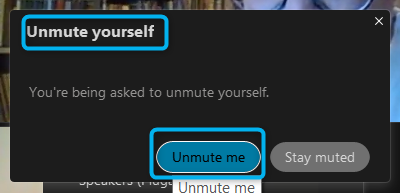 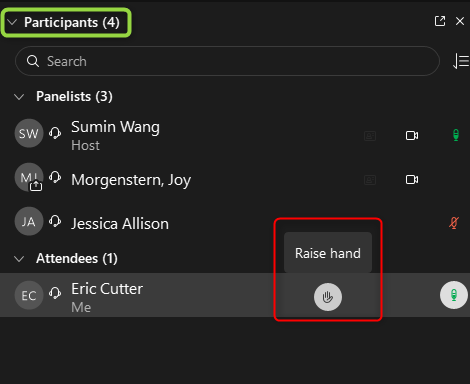 Raise Hand
Lower-Middle
Q&A Panel
Lower-Right
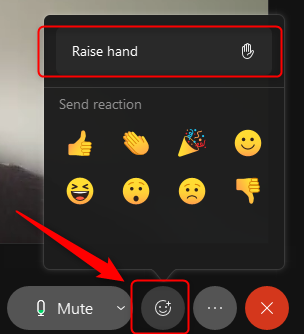 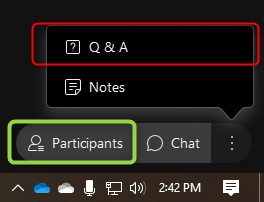 2
2022 CPUC Draft Avoided Cost Calculator Workshop
06/30/2022
Agenda
Comparison of Results with 2021 ACC
2022 Draft Avoided Cost Calculator (ACC) sees higher avoided costs across several categories in near and mid term
2021 ACC
Electric Avoided Costs
Higher generation capacity avoided costs based on net costs of storage 
Higher short-term distribution capacity avoided costs for PG&E
Higher transmission capacity avoided costs for PG&E 
Higher energy prices during the middle of the day from SERVM around 2030 
Lower greenhouse gas (GHG) value from RESOLVE
Natural Gas Avoided Costs
Natural gas avoided costs double as 2022 ACC adopts separate GHG value for the natural gas sector to reflect the higher costs to decarbonize gas
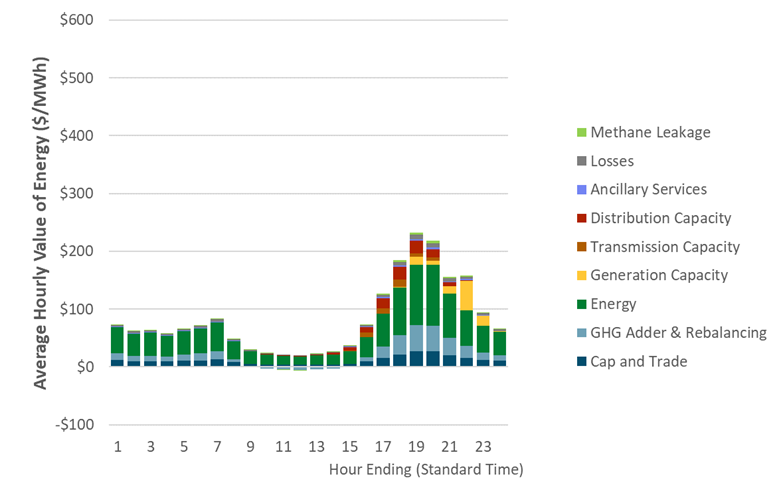 2030 PG&E CZ12
2022 ACC
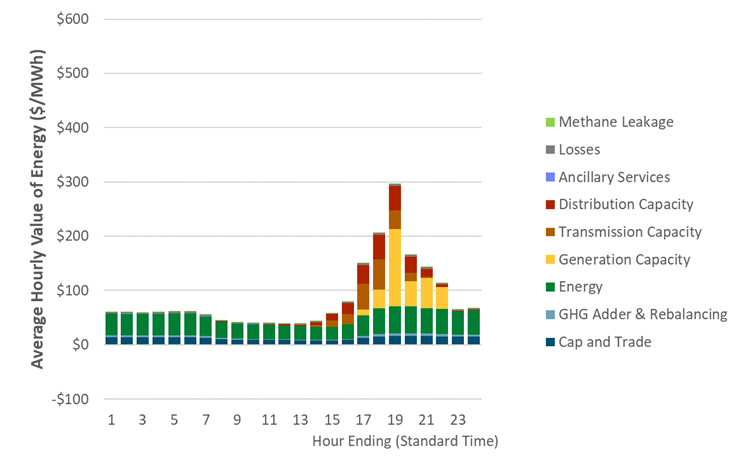 2030 PG&E CZ12
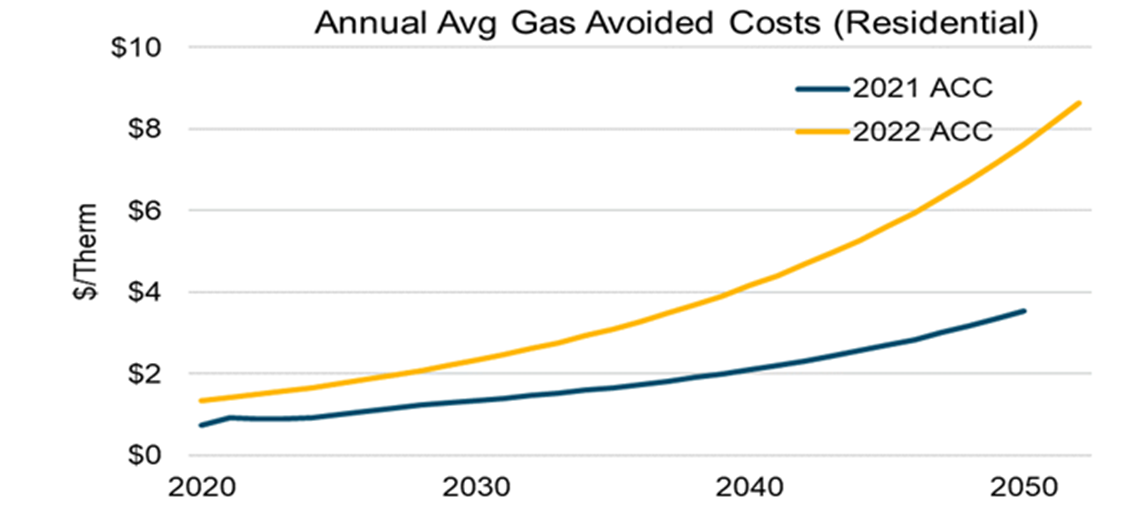 Energy Efficiency & Solar – 2030 PG&E CZ12
Energy efficiency or solar will see an increase in avoided costs if they can capture high-capacity hours in summer and high midday energy prices
2021 ACC
2022 ACC
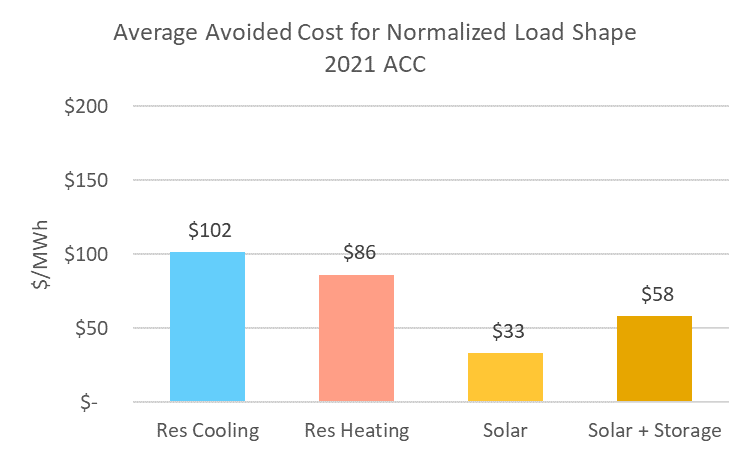 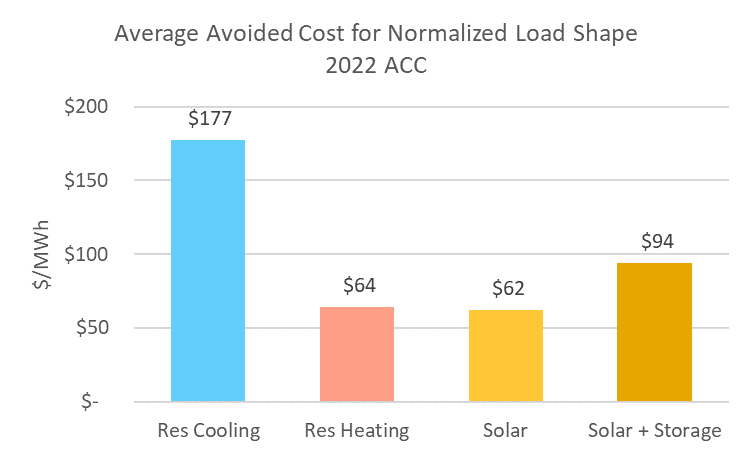 Electrification – 2030 PG&E CZ12*
Electrification measures (e.g., heat pump for space heating) that avoid natural gas consumption will see an improvement in cost effectiveness
Increased natural gas avoided costs due to higher natural gas GHG value
Decreased incurred electricity costs due to winter consumption
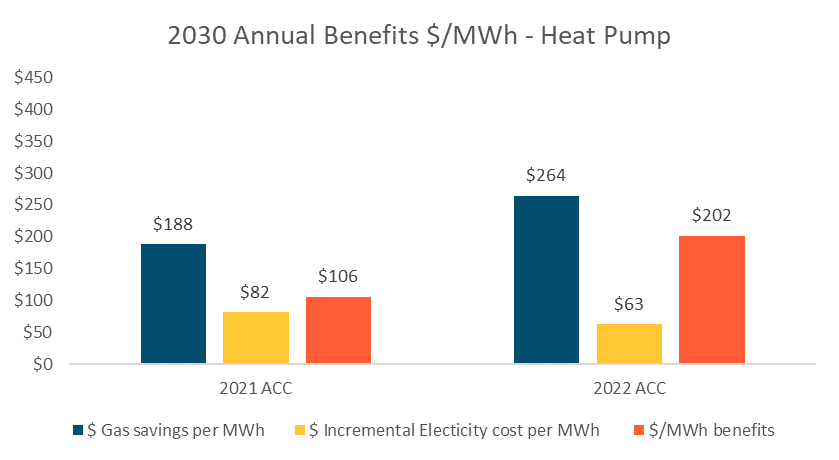 *This slide has been revised after the workshop to address a small mistake in pulling the wrong data from ACC.
No New DER Scenario
Removing All DER Results in Lower Annual and Peak Load
2022 ACC removes all incremental load reducing (e.g., solar, storage, EE) and load increasing (e.g., building and transportation electrification) DER in the “No New DER” scenario
It generally results in lower annual and peak load compared to the Preferred System Plan (PSP)
It also results in low GHG value because of two major reasons:
With the same emission cap, lower annual load makes it easier for system to meet the emission target
“No New DER” scenario results in higher peak load in 2030. The system builds batteries for capacity needs, and they help meet the GHG target by reducing the curtailments of renewables, putting downward pressure on GHG value
Peak Load (GW)
Annual Load (GWh)
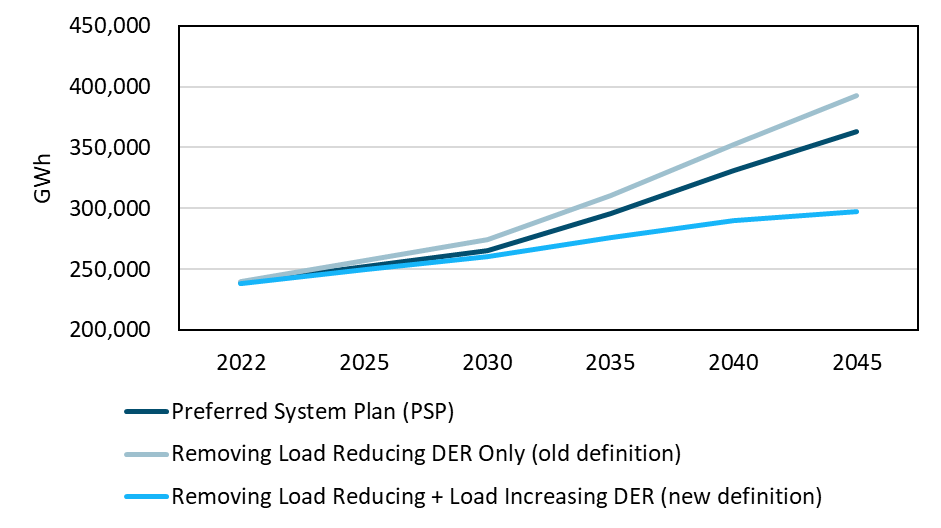 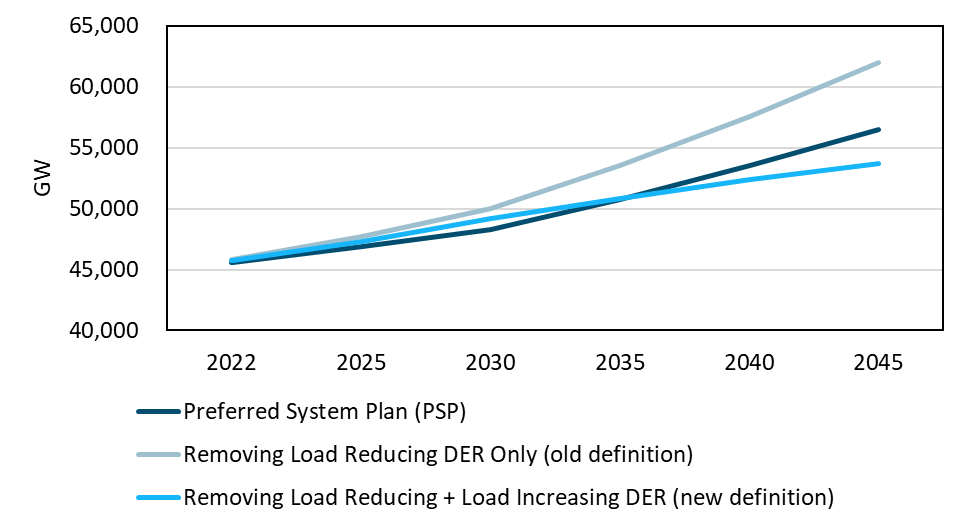 The impact of removing energy efficiency outweighs the impact of removing electrification on peak load
*Annual load does not reflect the impact of removing BTM PV and storage (modeled as supply side resource in RESOLVE)
2022 ACC GHG Value Drops Compared to 2021 ACC
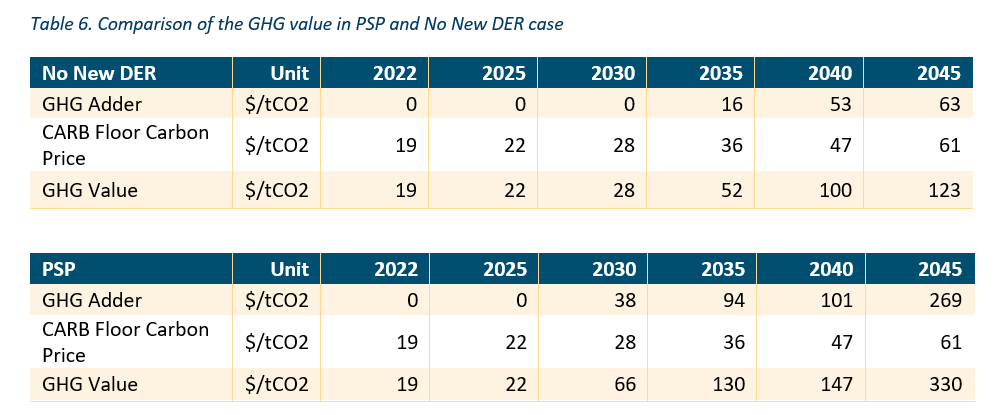 RESOLVE total GHG value stays at the cap-and-trade value and shows zero GHG adder in 2030
2022 ACC GHG value is extrapolated from the GHG value in 2035 from RESOLVE using utility WACC 
GHG value drops by a half compared to 2021 ACC
GHG Value Extrapolated in 2022 ACC
GHG Value Extrapolated in 2021 ACC
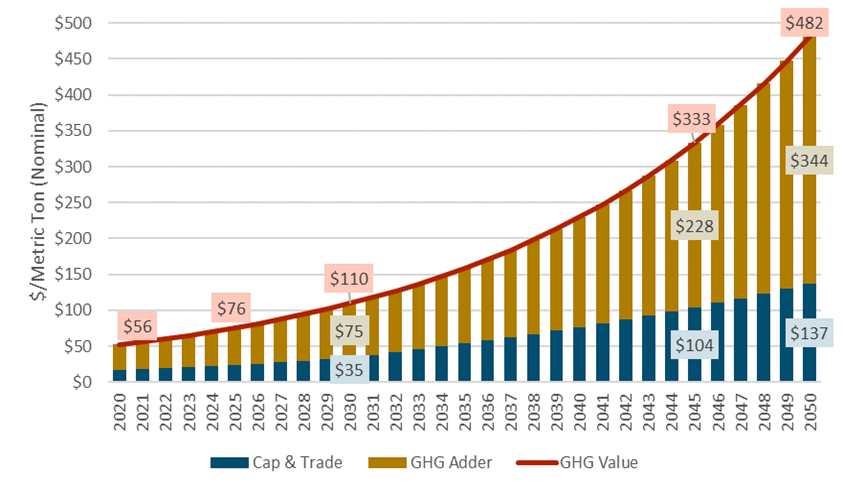 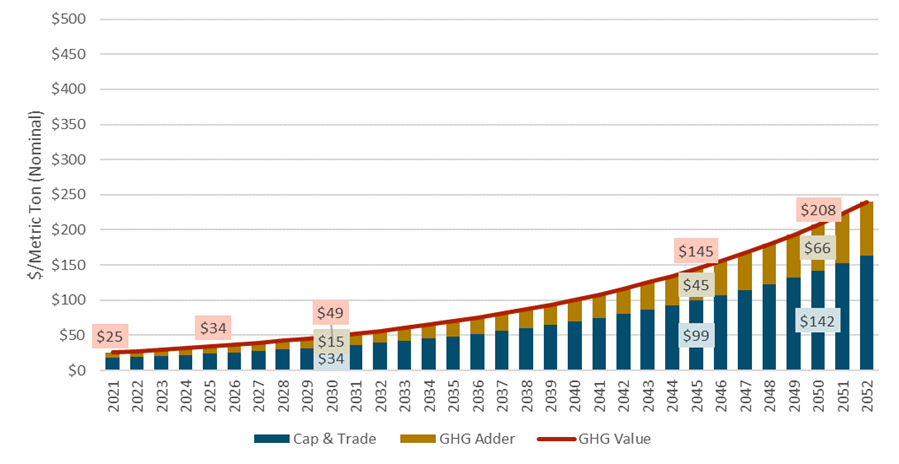 Comparison of Selected Resource Capacity
Near term additions in PSP include the procurement order. The “No New DER” scenario builds more storage for capacity needs
In the long term, the “No New DER” scenario builds less resources due to lower load, but still with significant amount of solar penetration
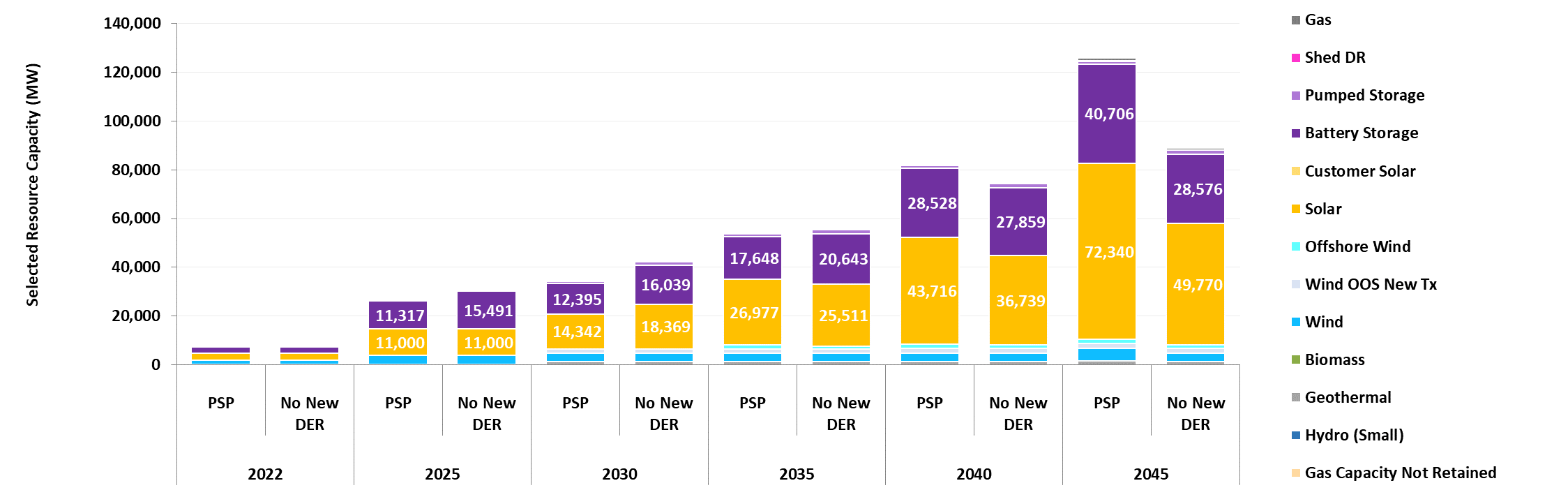 Includes 11.5GW procurement order between 2023-2026
SERVM Prices
SERVM Scarcity Adjusted Energy Prices
SERVM is used to forecast energy and ancillary services prices for ACC because IRP has validated resource portfolios in SERVM 
2022 ACC makes an improvement to have price forecasts to 2045 to capture long term price dynamics
Near term energy price patterns are consistent with the 2021 historical prices with low prices during spring month and high prices in summer evenings
Lower energy prices in the middle of the day with increased solar penetration
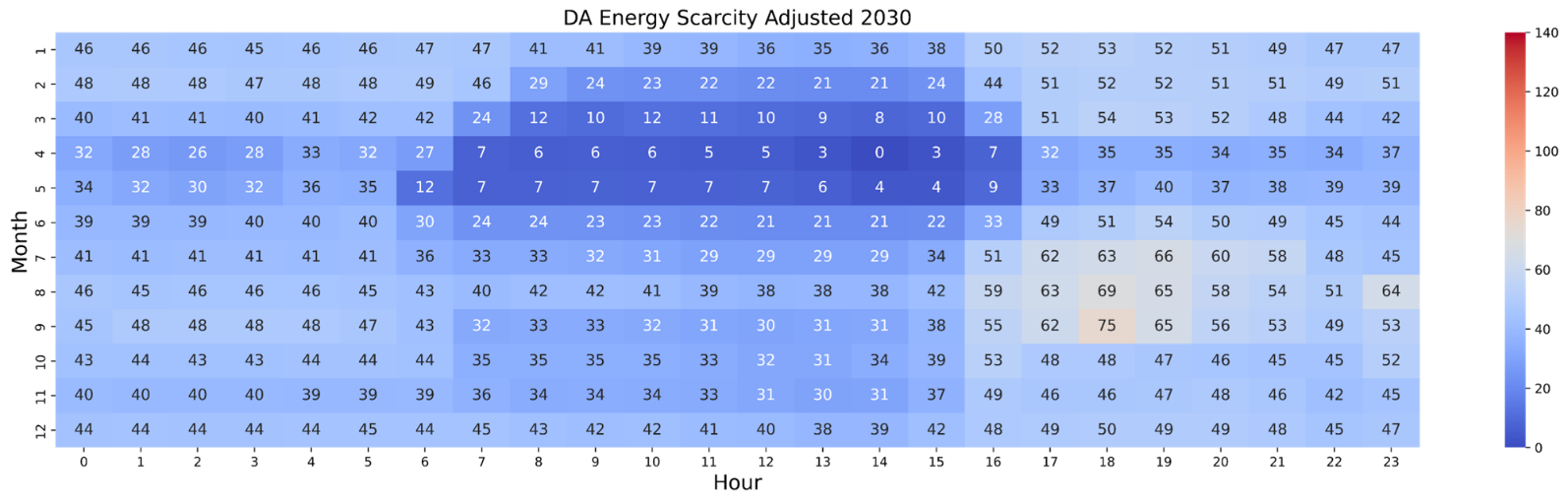 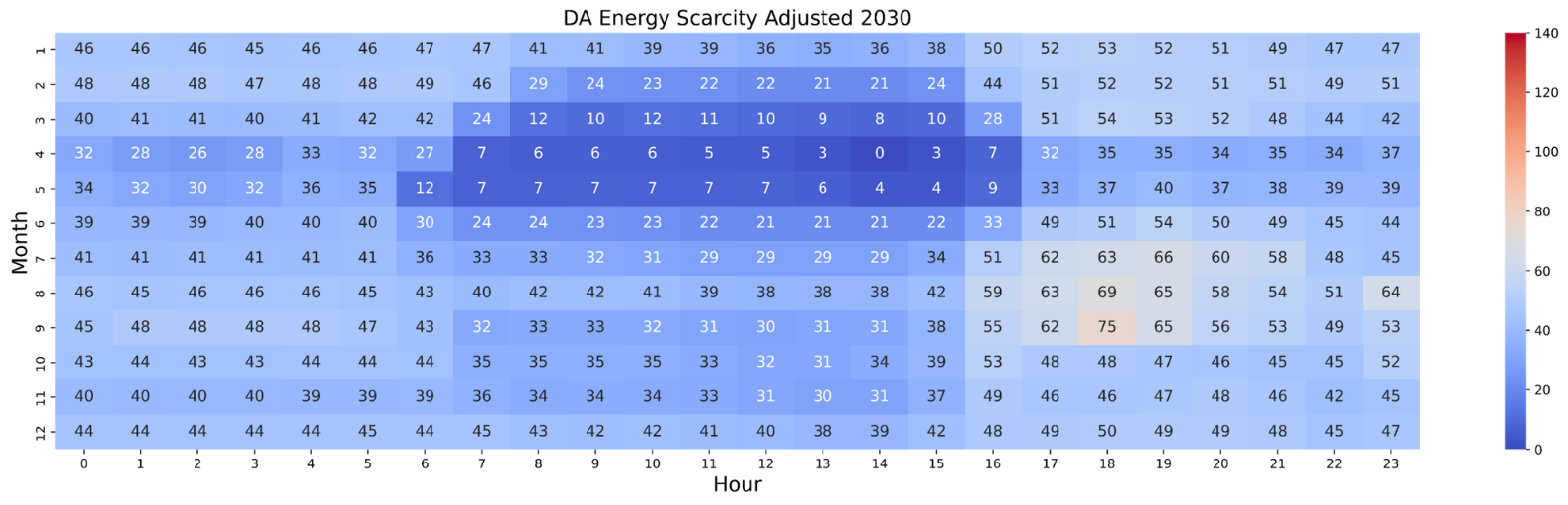 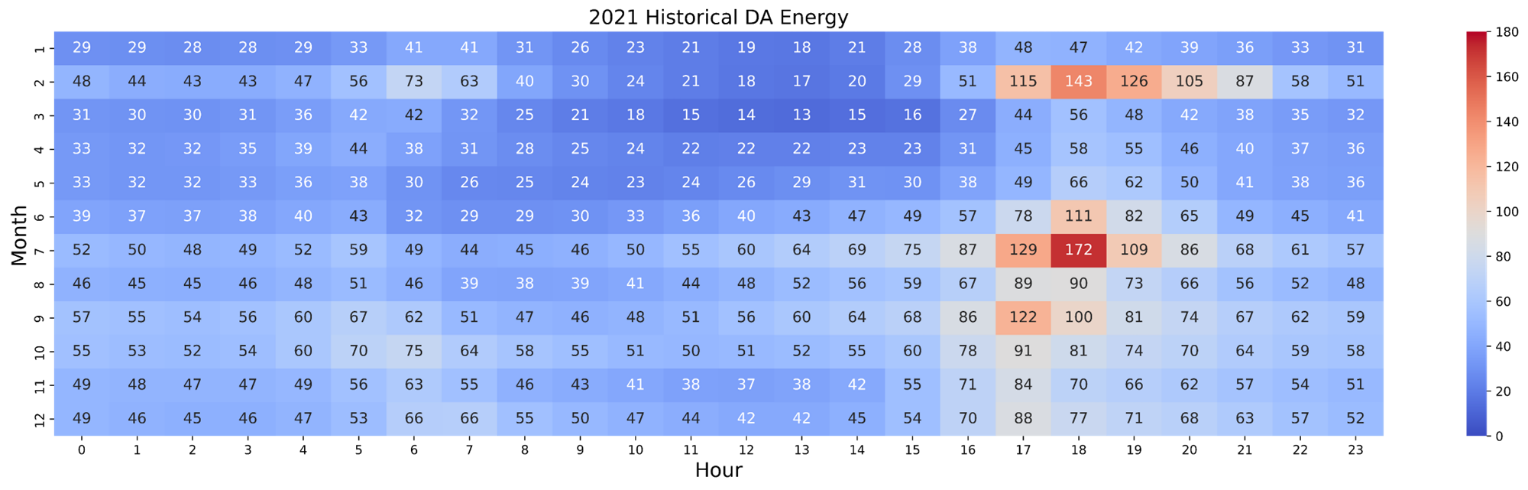 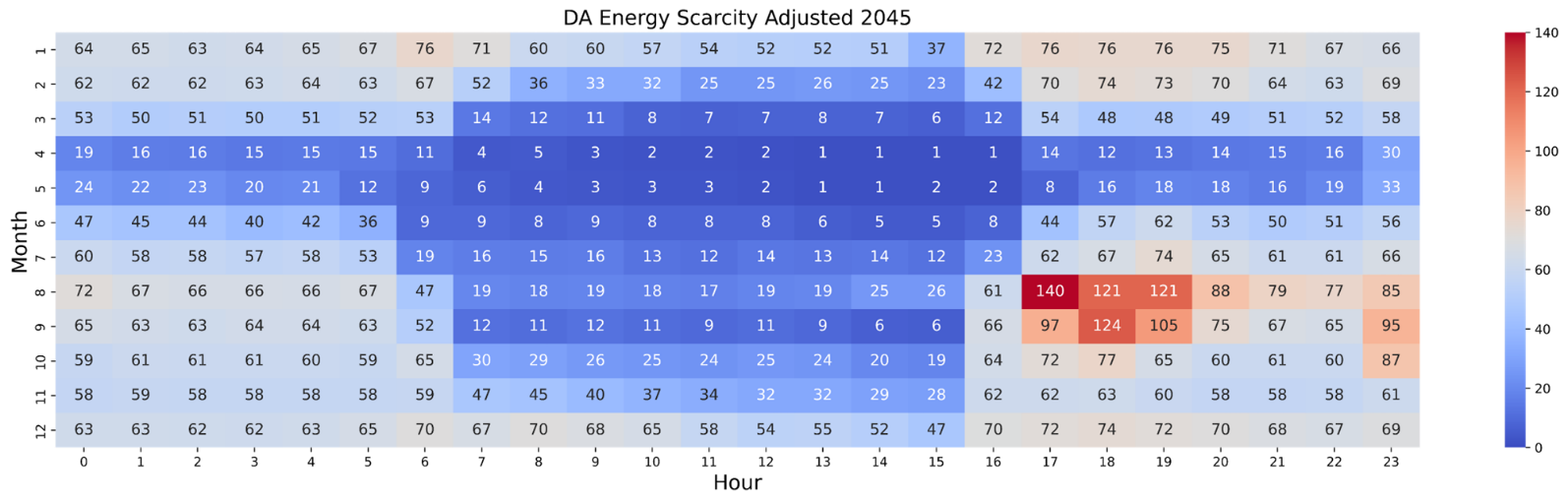 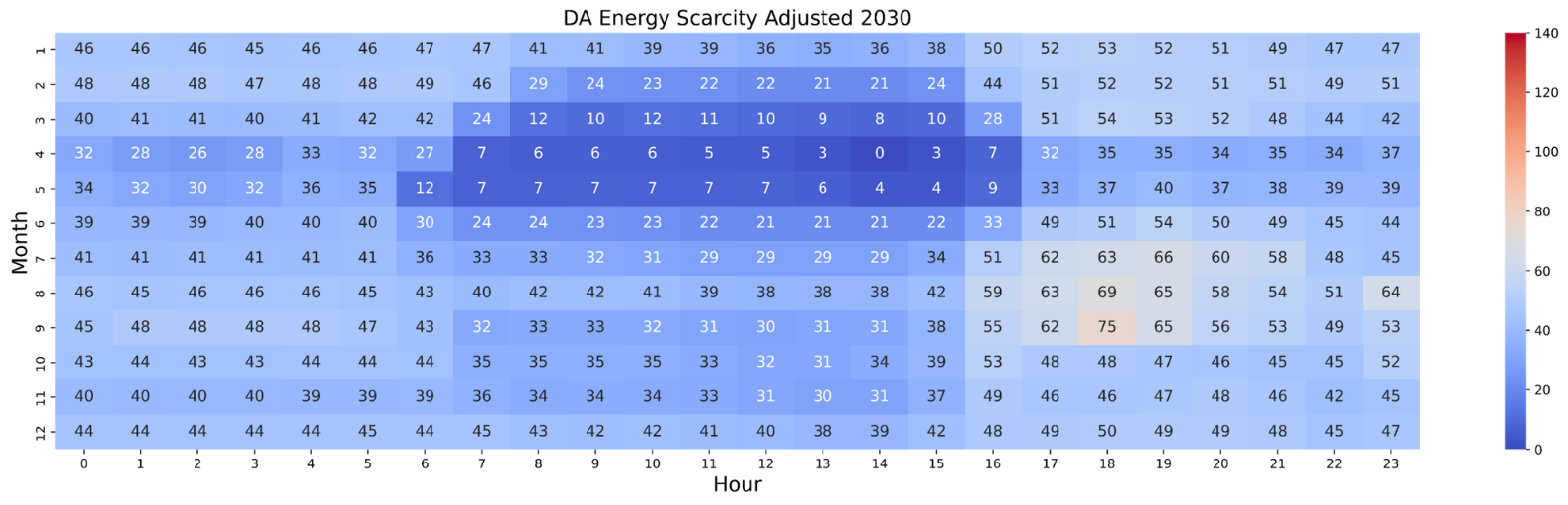 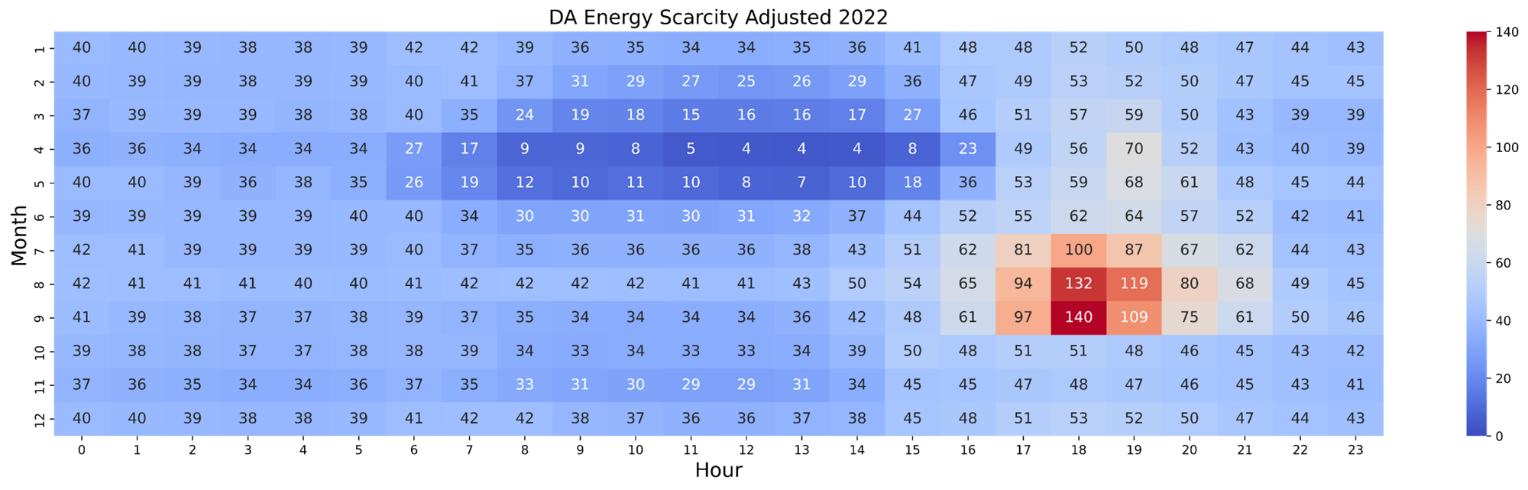 SERVM Ancillary Service Prices - Reg
SERVM AS prices need further evaluation
Near term SERVM AS prices are low compared to historical prices during the summer peak hours
Long term SERVM AS prices remain flat
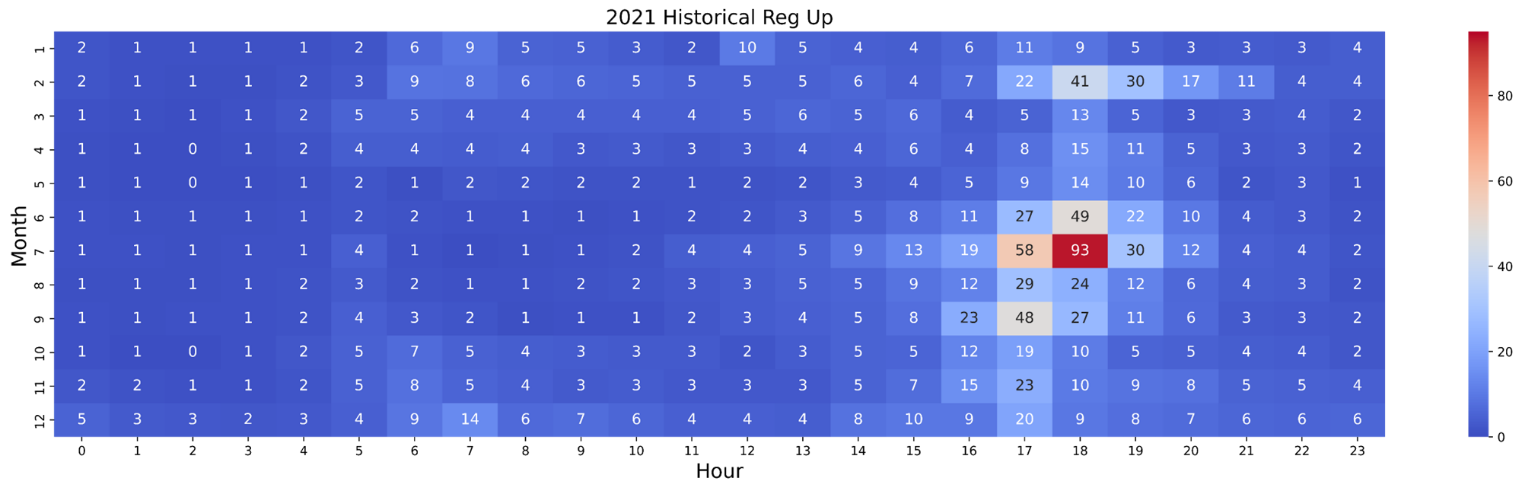 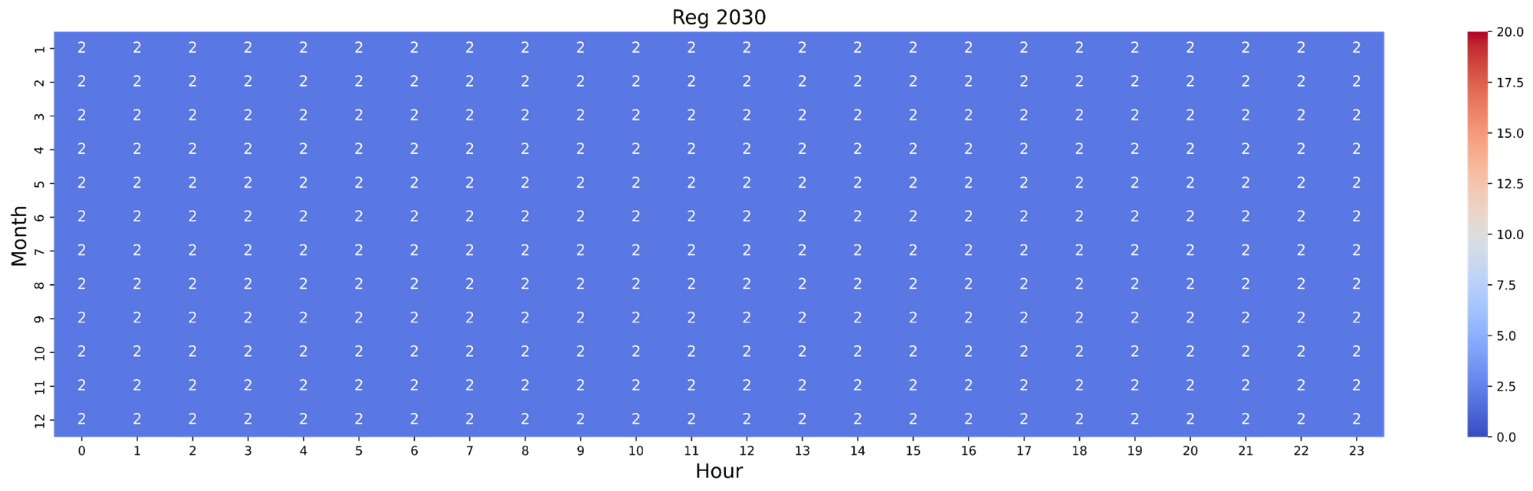 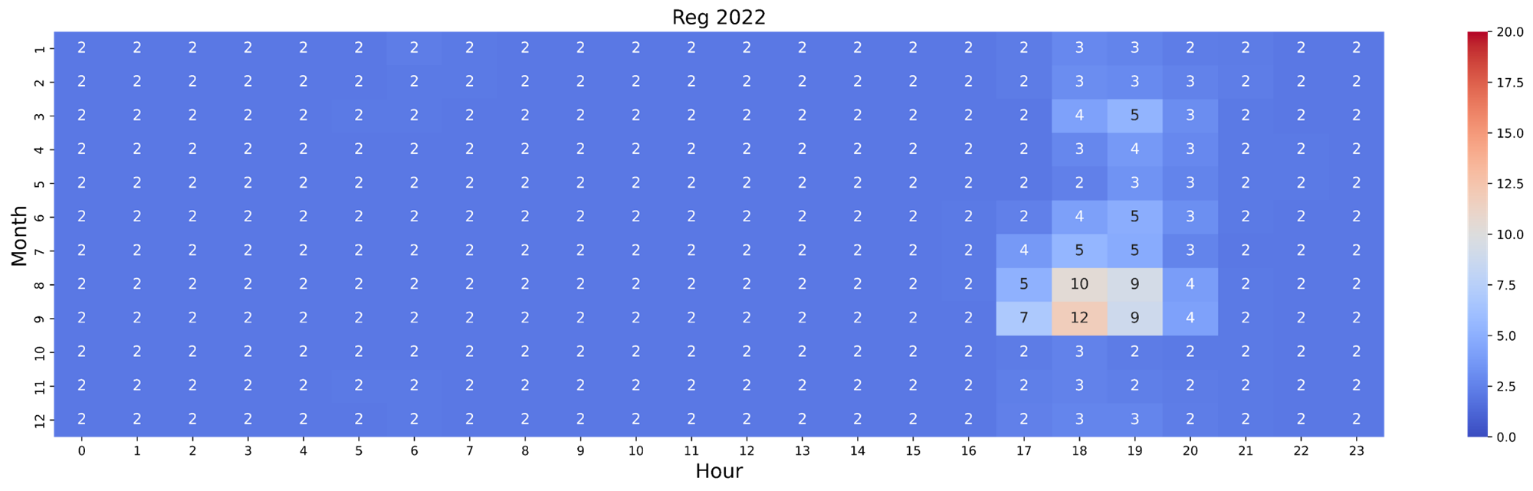 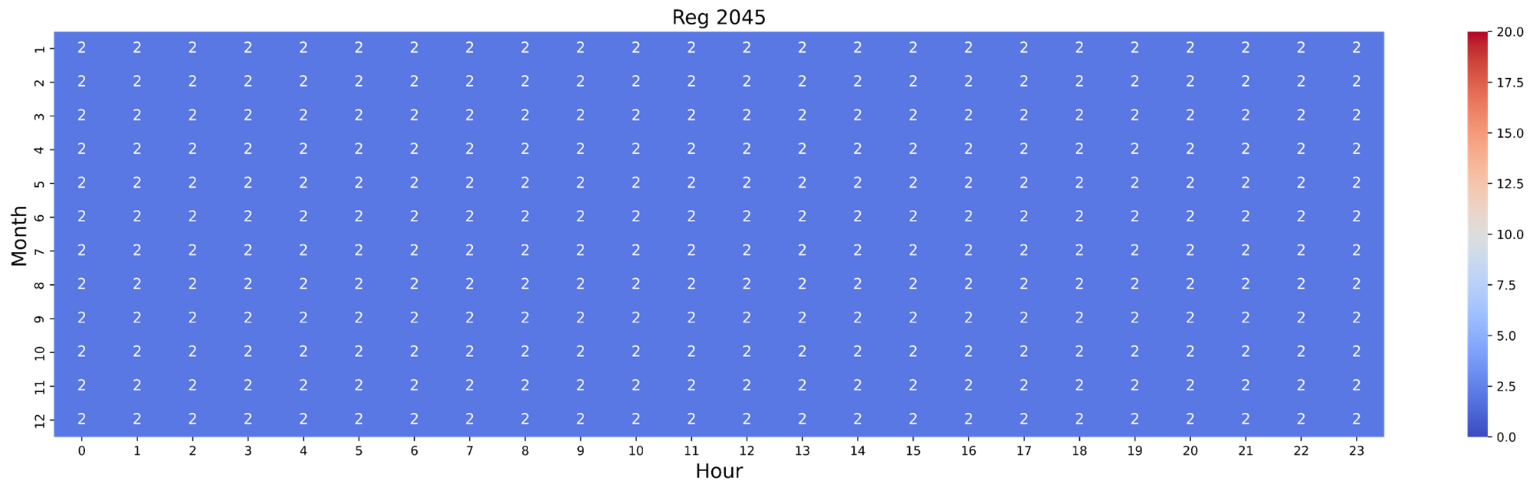 SERVM Implied Heat Rates
Acknowledging the discrepancy between the natural gas price forecasts used in SERVM (comes from 2020 IEPR) and market prices, implied heat rate is used for benchmarking
Near term SERVM prices are close to historical 2021 implied heat rate
Scarcity adjustment limited to 5% to ensure the equation best captures the dynamics during the highest-demand hours
In the long term, more zero price hours due to renewable penetration
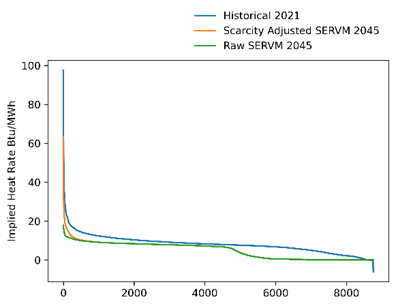 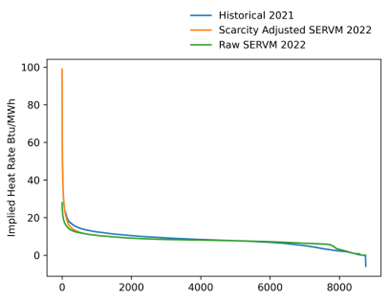 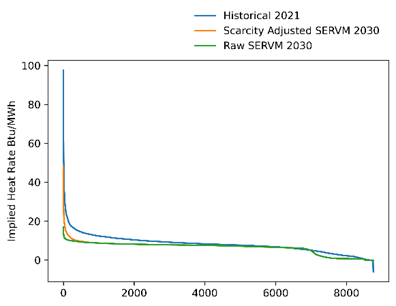 2045
2030
2022
Responses to Stakeholder Comments
Market Price Trends
Driven by both storage and solar dynamics. Renewable penetration increases each year, but storage penetration increase is not uniform. Net flattening effect from 2022-2029. Steepening effect 2030+.
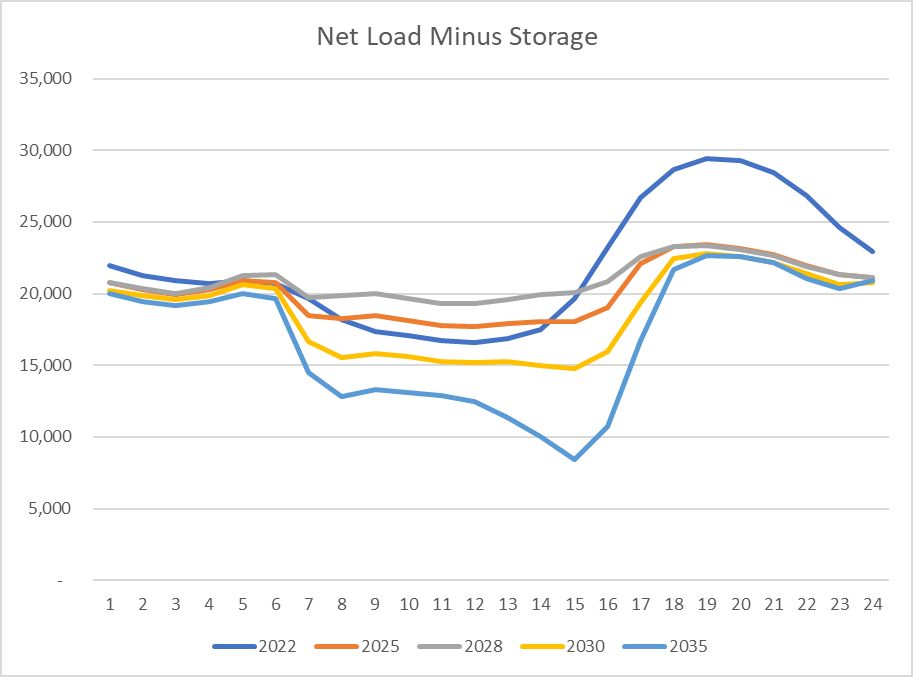 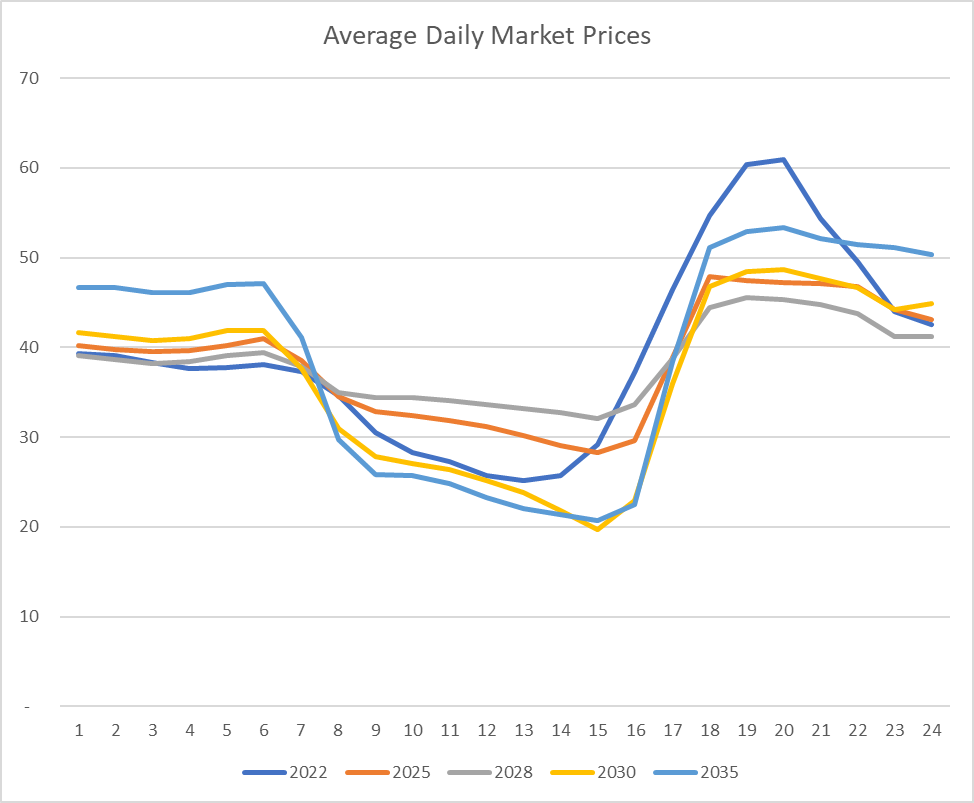 Responses to Stakeholder Comments
Negative Market Prices
Negative prices only occur when the system is curtailing renewable energy. A bid curve is used in SERVM to identify the lowest cost resource to curtail which sets the marginal energy cost.
We expect a trend of decreasing negative prices from 2023 to 2029 and continuing after that, since we expect continued deployment of storage to flatten price differences during the day. Staff will look into 2030 values and confirm in the final ACC.
Ancillary Service Pricing
SERVM uses an opportunity cost calculation to determine the ancillary service prices each hour. This function was disabled in the draft ACC leading to lower AS prices as we were continuing to evaluate results. We will fix it in the final ACC.
Generation Capacity Avoided Costs – E3 Presentation
Drivers of changes in 2022 Gen Capacity Avoided Costs
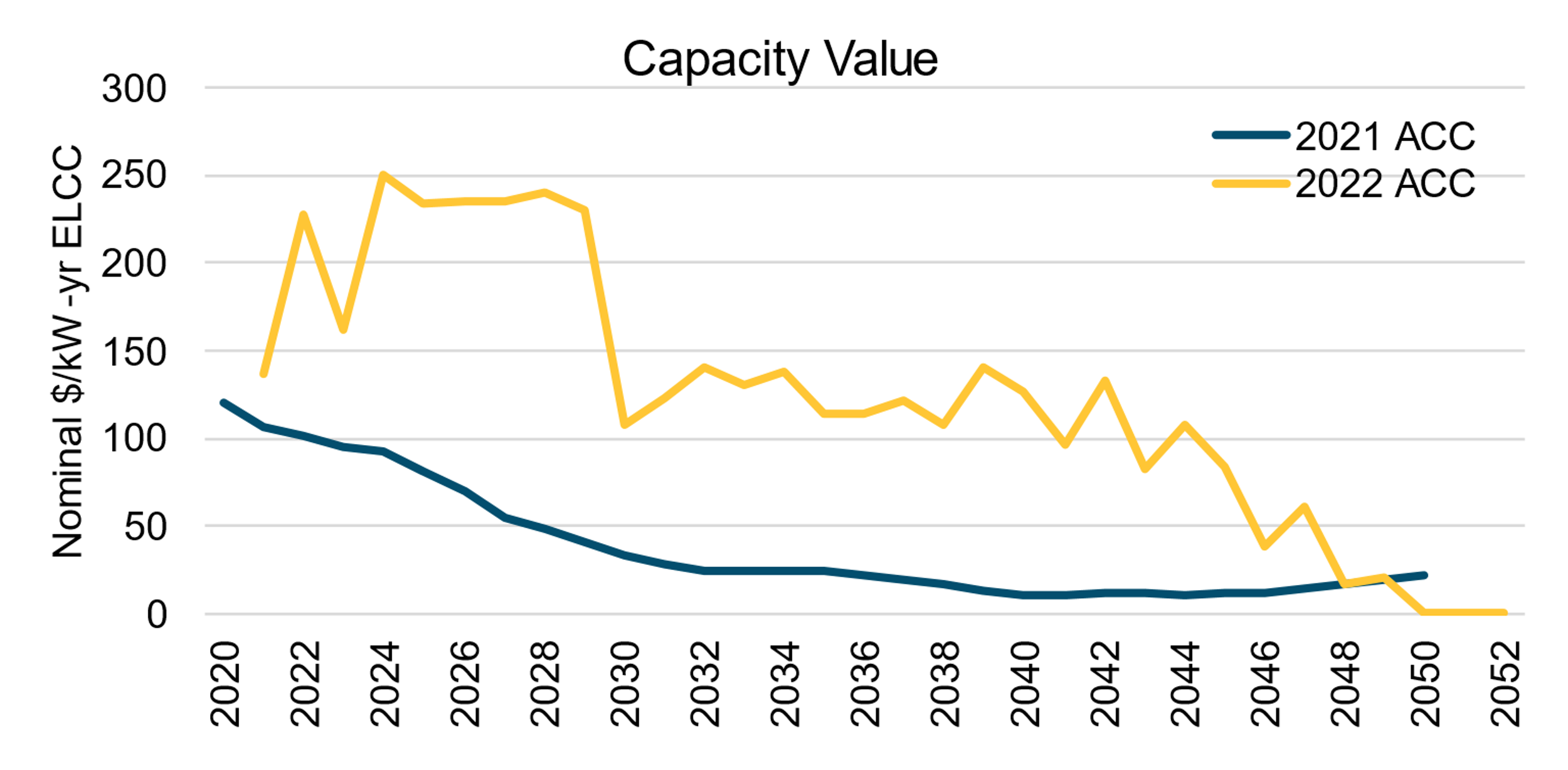 Switch from weighted average Effective Load Carrying Capability (ELCC) to marginal ELCC from IRP
ACC is evaluating DERs as marginal resources
Reduced capacity contribution of storage in later years increases avoided costs
Lower near-term AS prices, less volatile long-term energy prices from SERVM
Reduced storage revenues increases avoided costs
Switching methodology from First-Year Net CONE to RECC
Increases avoided costs in early years, consistent with deferral of assets with declining costs
Slightly lower storage cost estimates from latest IRP cycle
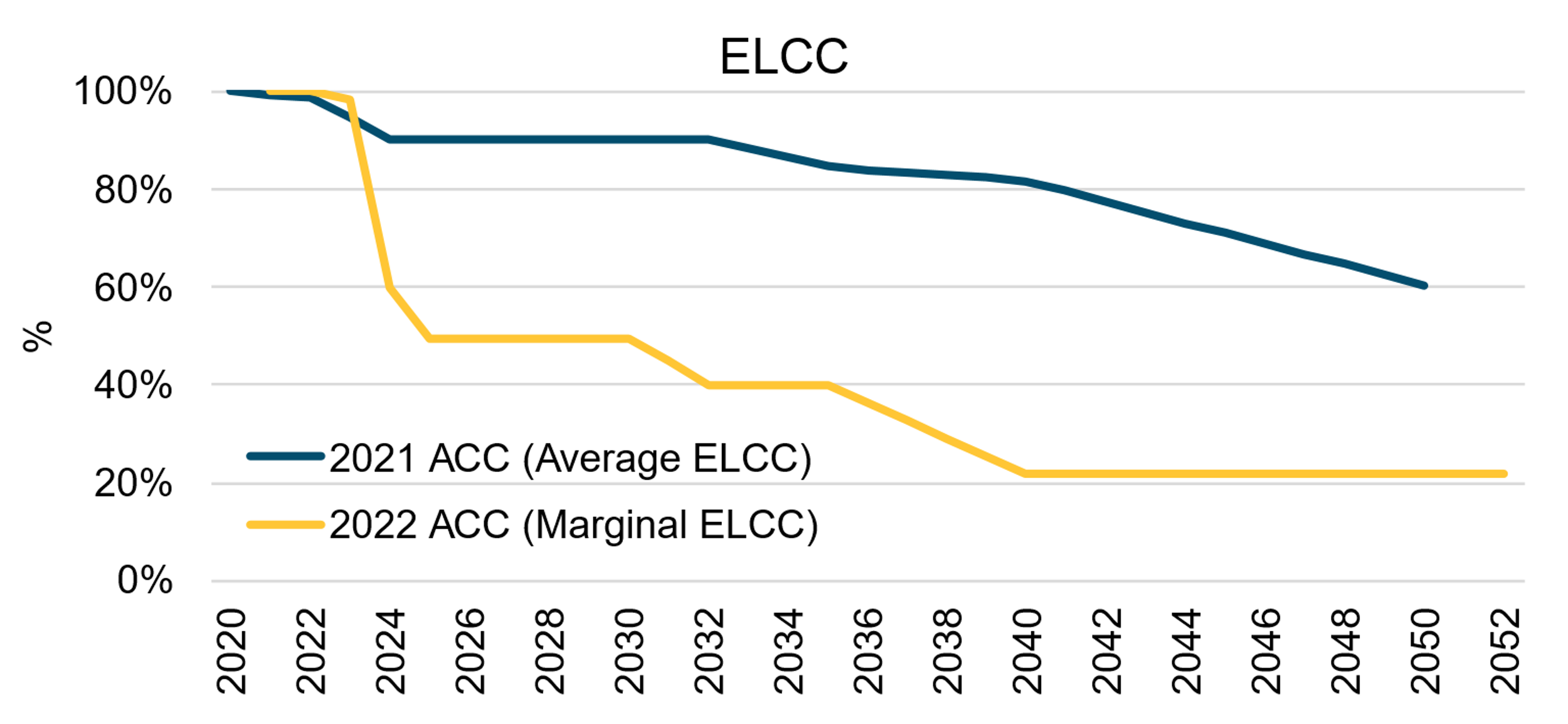 RECC Methodology
Real Economic Carrying Charge (RECC) calculates the value of deferring an investment in the marginal resource (storage) by one year
Looks at the net costs (costs minus revenues) over the lifetime of the resource
Compares that to the net costs of the same resource installed the following year
Compensates resources from all vintages such that their avoided costs offset full NPV net costs






In contrast, the First-Year Net CONE approach (used in previous ACCs) considers only the first-year net costs of a resource
If the cost of a resource declines over time, the First-Year Net CONE approach undercompensates resources installed in earlier years as the price is set by cheaper resources installed in later years
Illustrative Example
RECC
Capacity Value Calculation Walk-throughpart 1
Determine storage costs
Based on 4hr utility-scale storage costs from IRP
Upfront costs of new battery vintages are assumed to decline over time
Resource cost pro forma from IRP converts upfront cost into a real levelized cost, which is flat in real dollars (increases at inflation in nominal dollars)
Assumed replacement cost after lifetime also reflects assumed technology cost declines
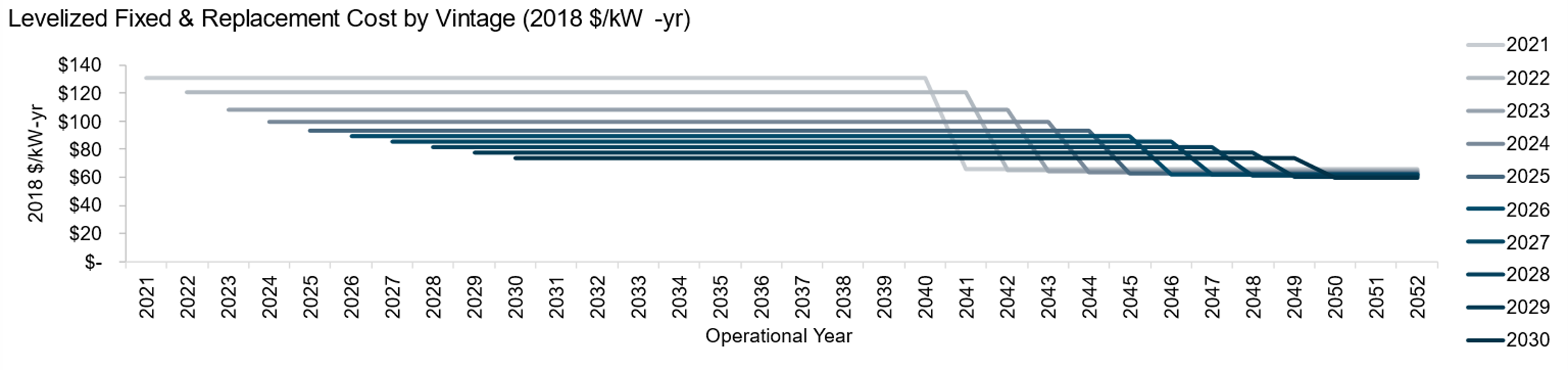 Vintage
Levelized cost of new battery vintages decline over time
Replacement cost after lifetime is assumed to decline
[Speaker Notes: the up-front capital costs of new batteries (and O&M costs for that matter) are assumed to decline over the horizon.
the levelized cost for a new storage resource in any specific year calculated in the pro forma is a real levelized cost - meaning that this does increase (at inflation) over the assumed 20 year financial life. this real levelized cost is intended to serve as a proxy for a cost-based PPA.
the RECC, calculated as the NPV difference between LCOEs in successive vintages, starts high and decreases over the horizon - but in any given year it is higher than the first-year levelized cost of new storage in that year.]
Capacity Value Calculation Walk-throughpart 2
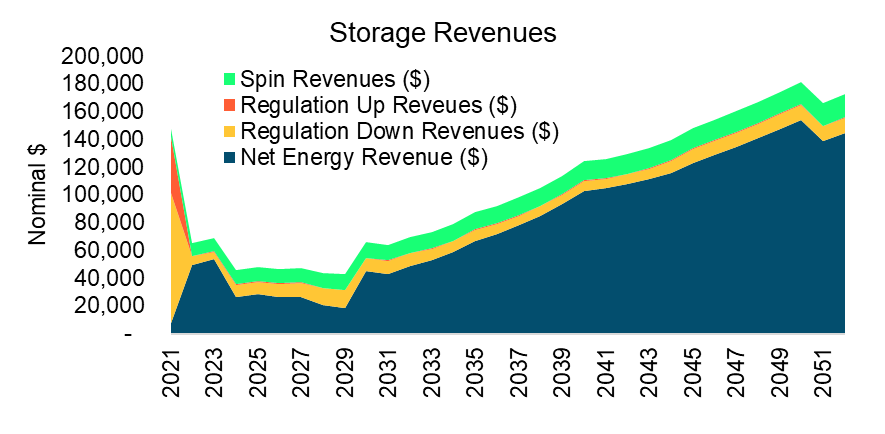 Determine storage revenues
E3 RESTORE modelling of 4hr storage using SERVM prices
Varies by year.




Calculate net cost of storage
Net Costs = Storage Costs – Storage Revenues
Varies by year and by vintage of storage
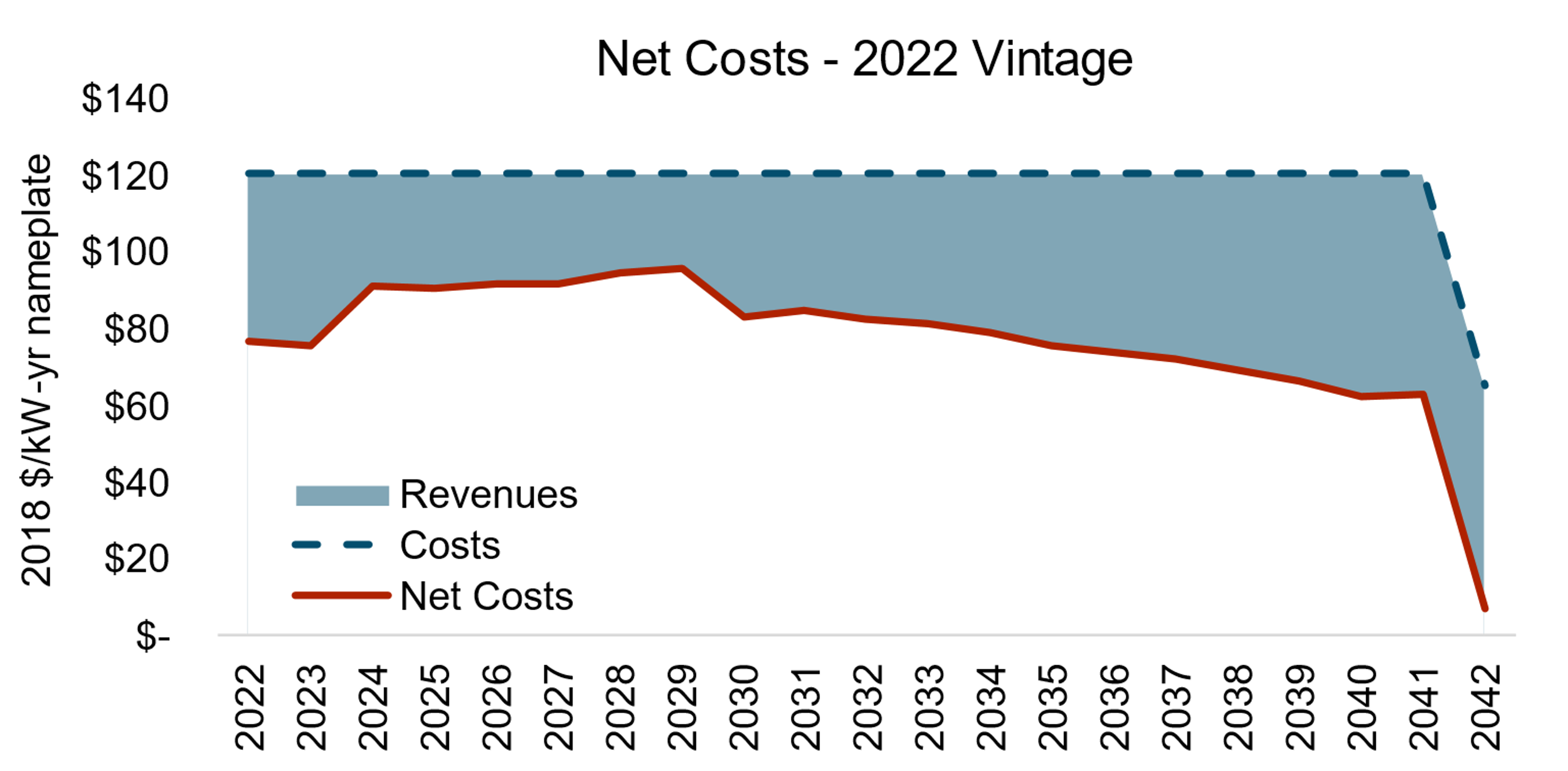 Capacity Value Calculation Walk-throughpart 3
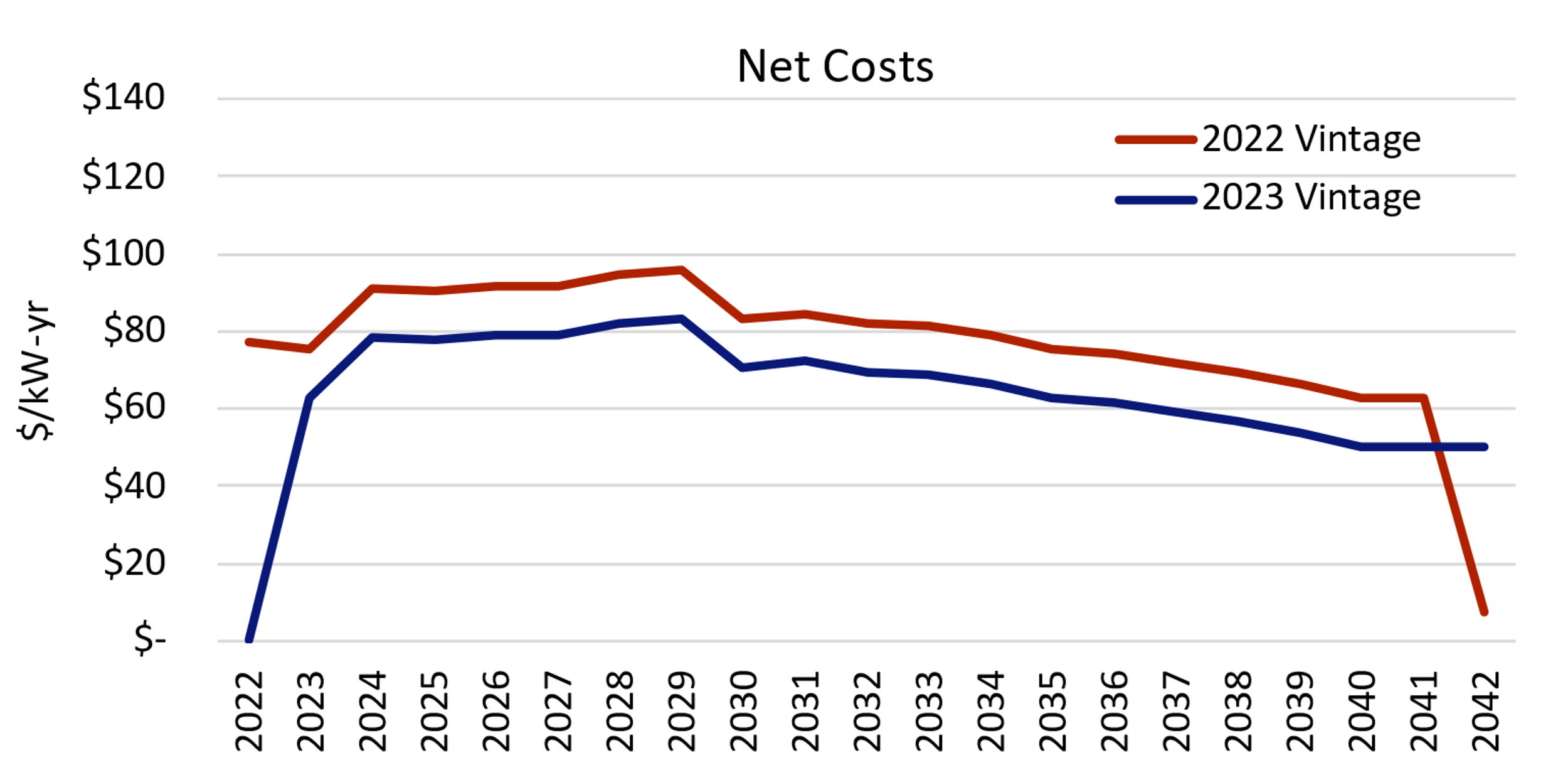 Calculate the deferral value (RECC)



 



Adjust deferral value based on marginal ELCC of storage
RECC = NPV(Net Costs X Vintage)
	− NPV(Net Costs (X + 1) Vintage)
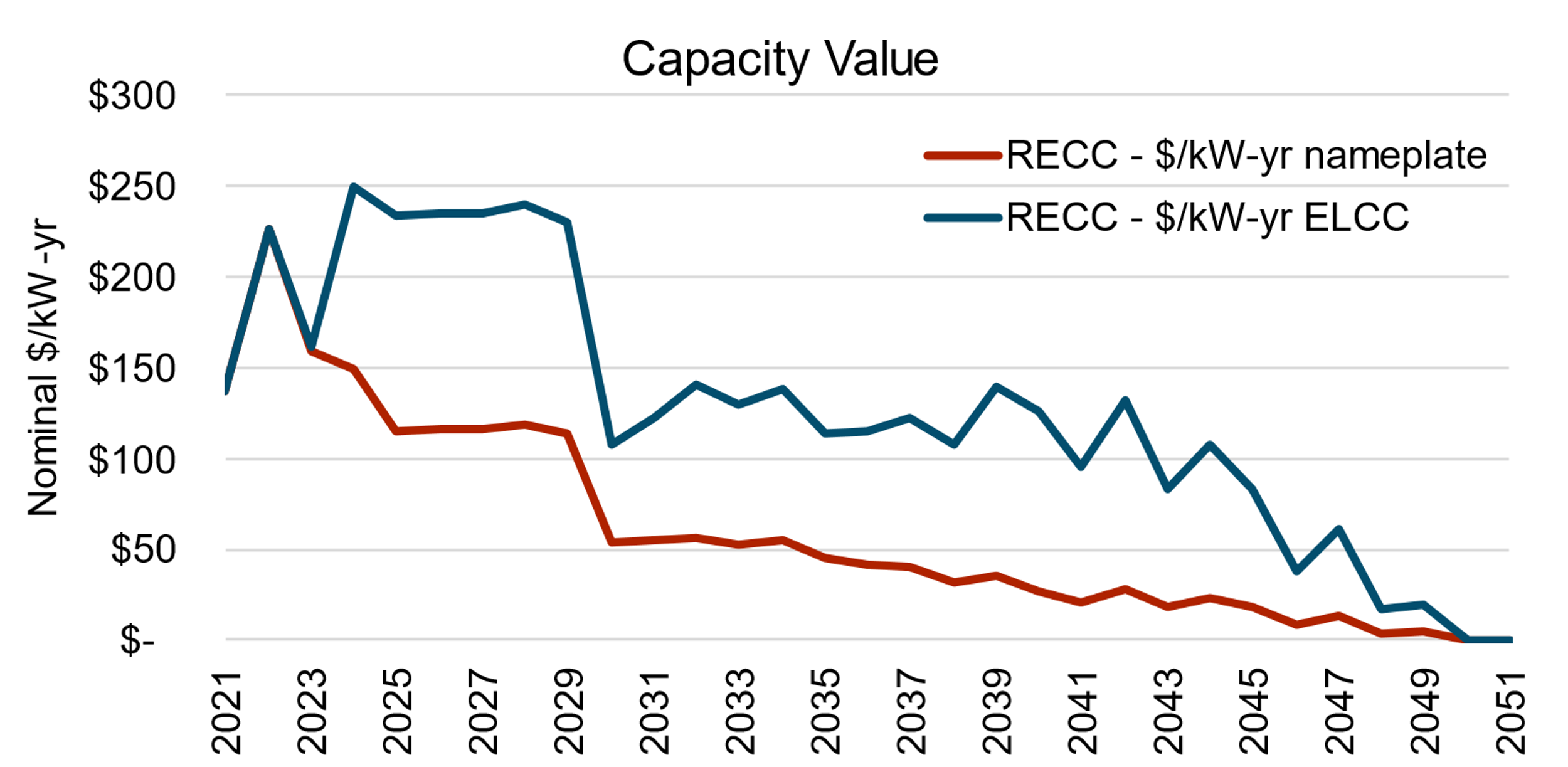 Generation Capacity Avoided Costs – CLECA Presentation
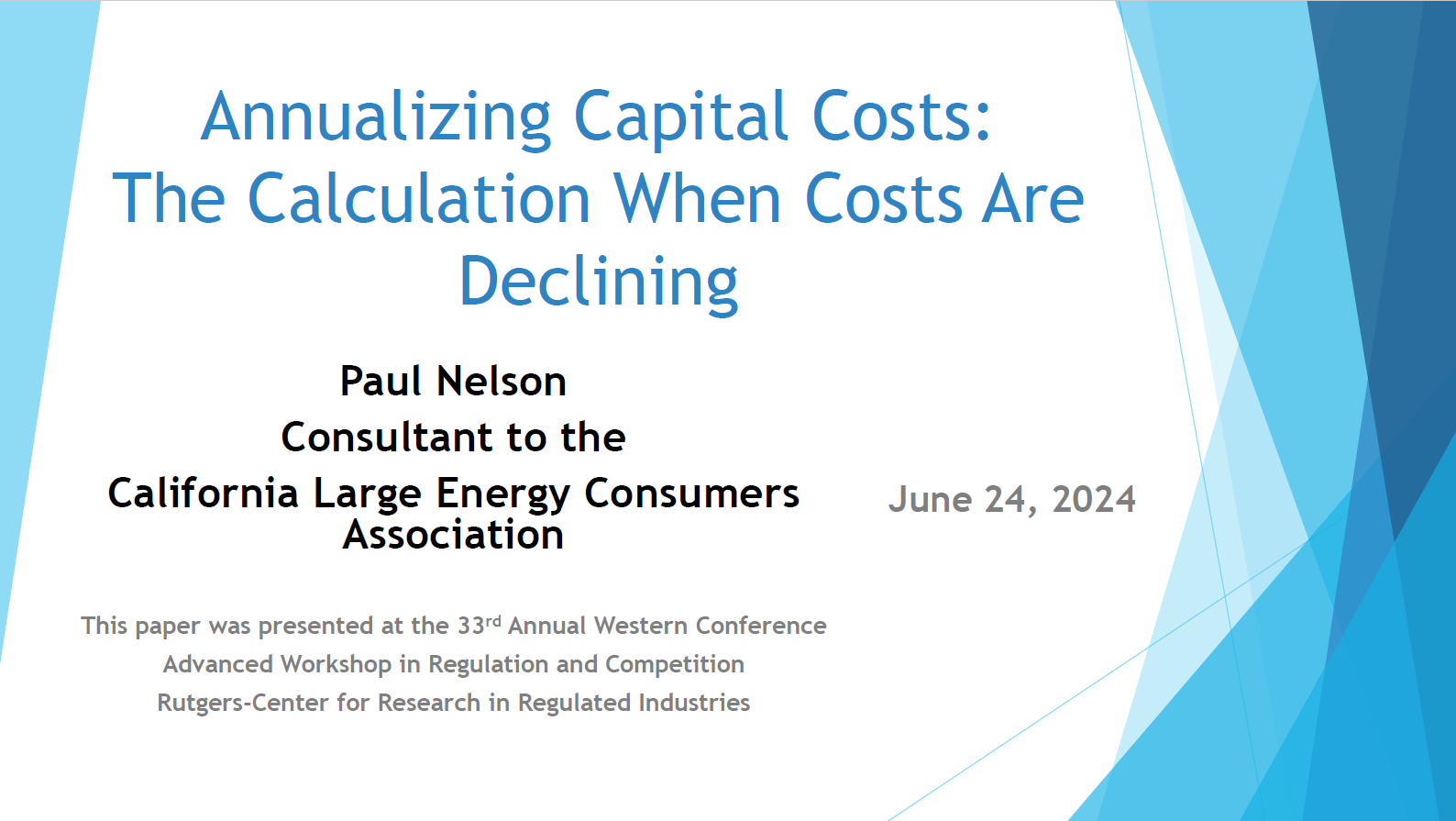 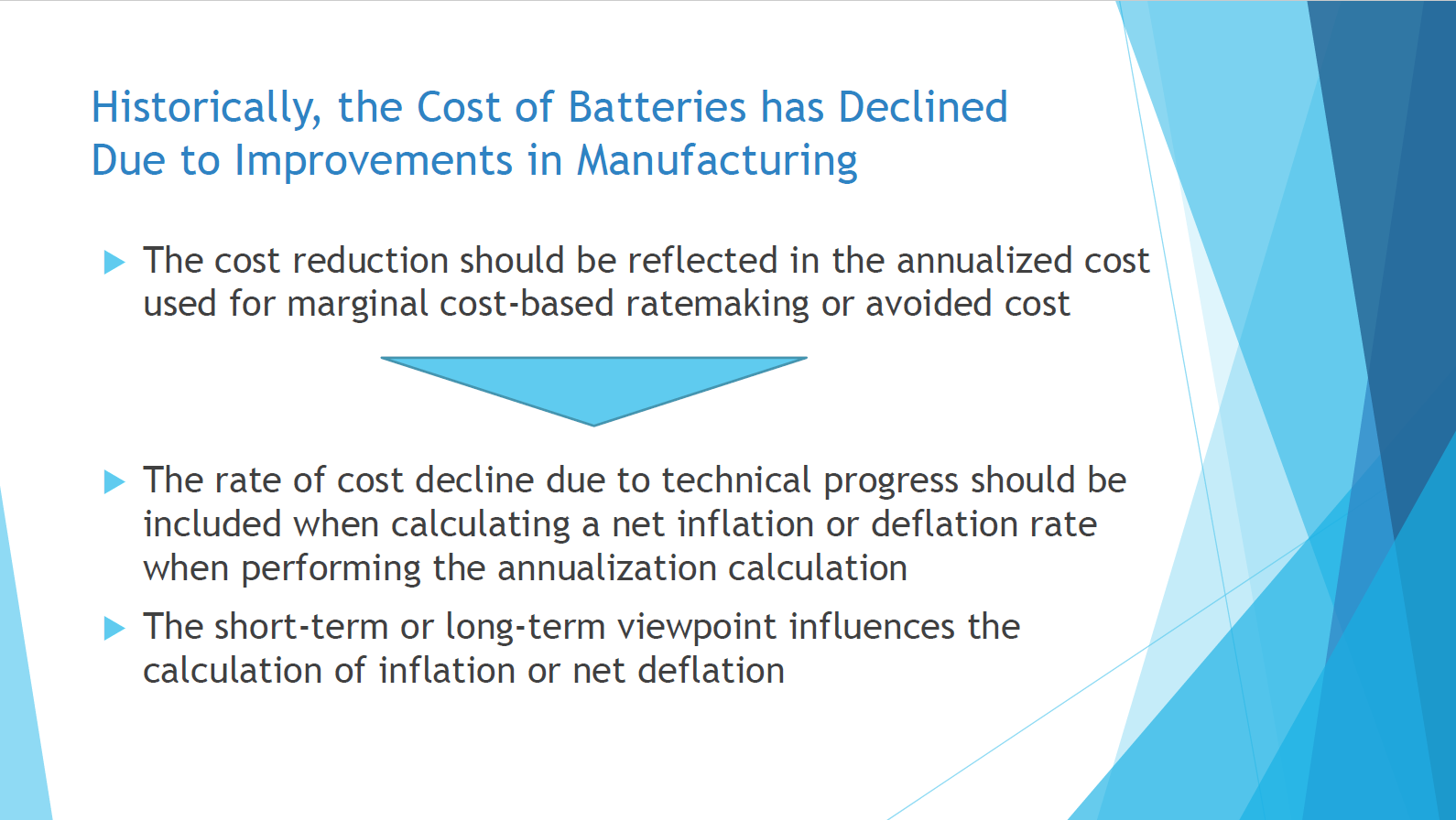 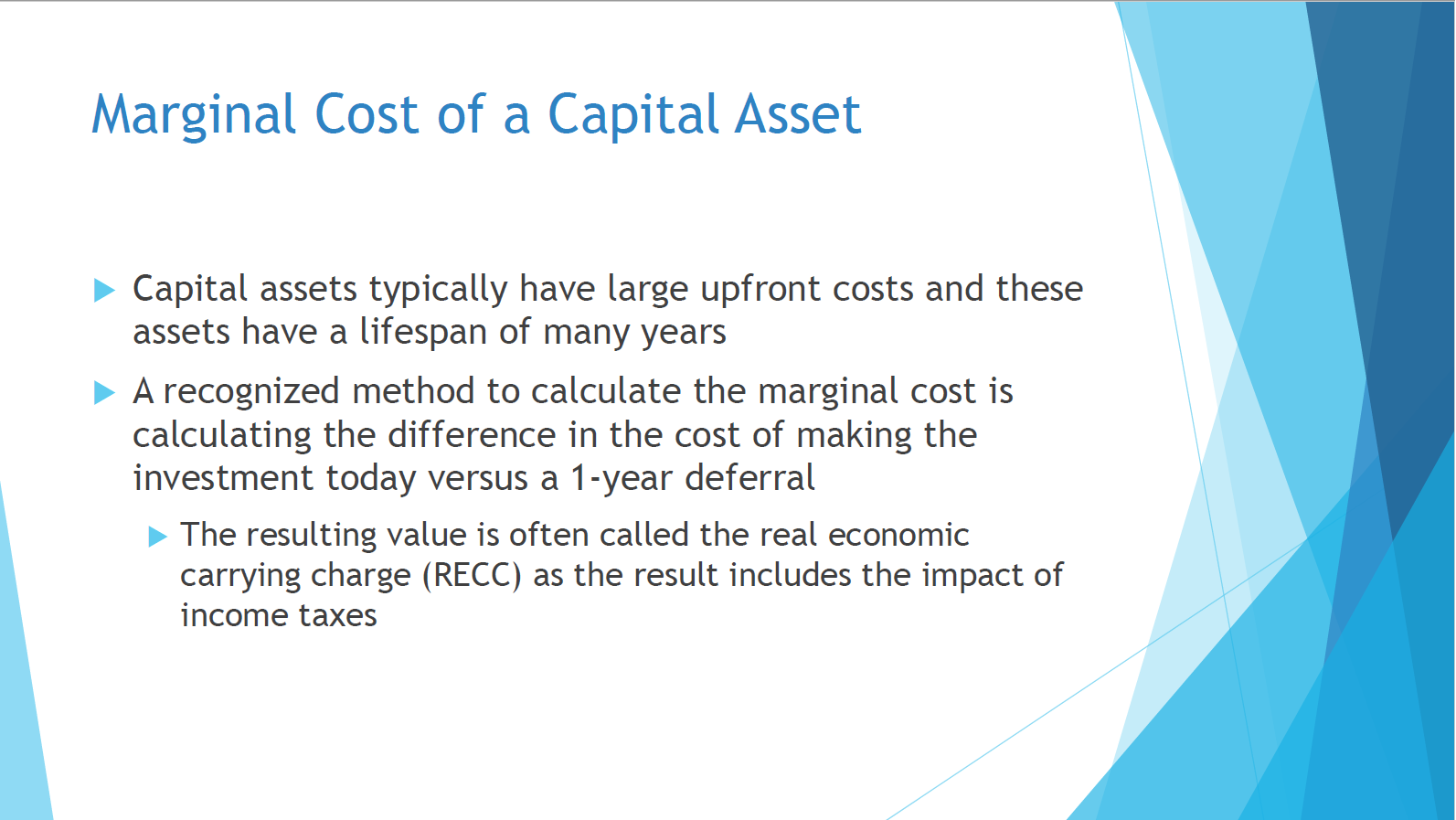 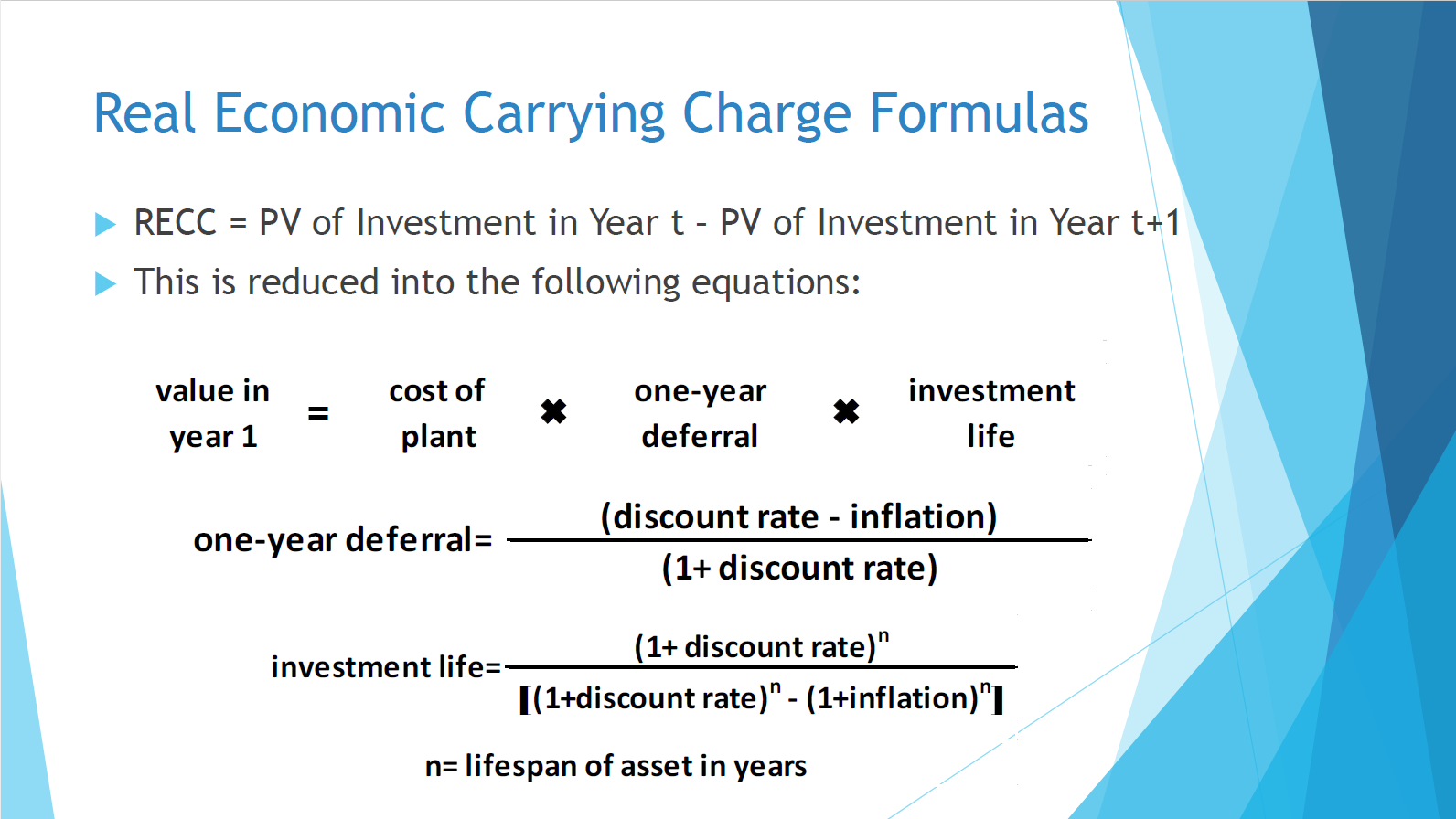 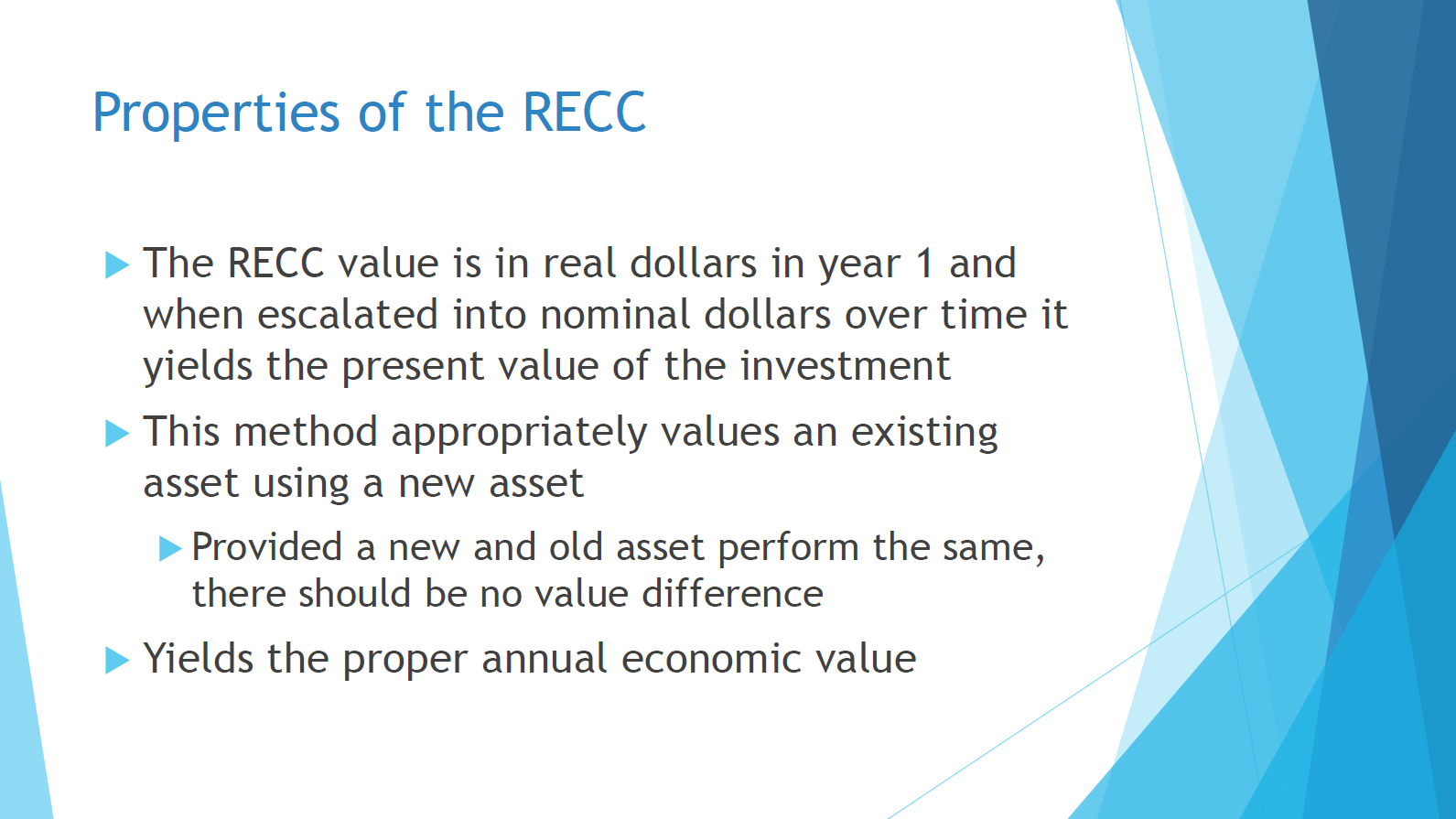 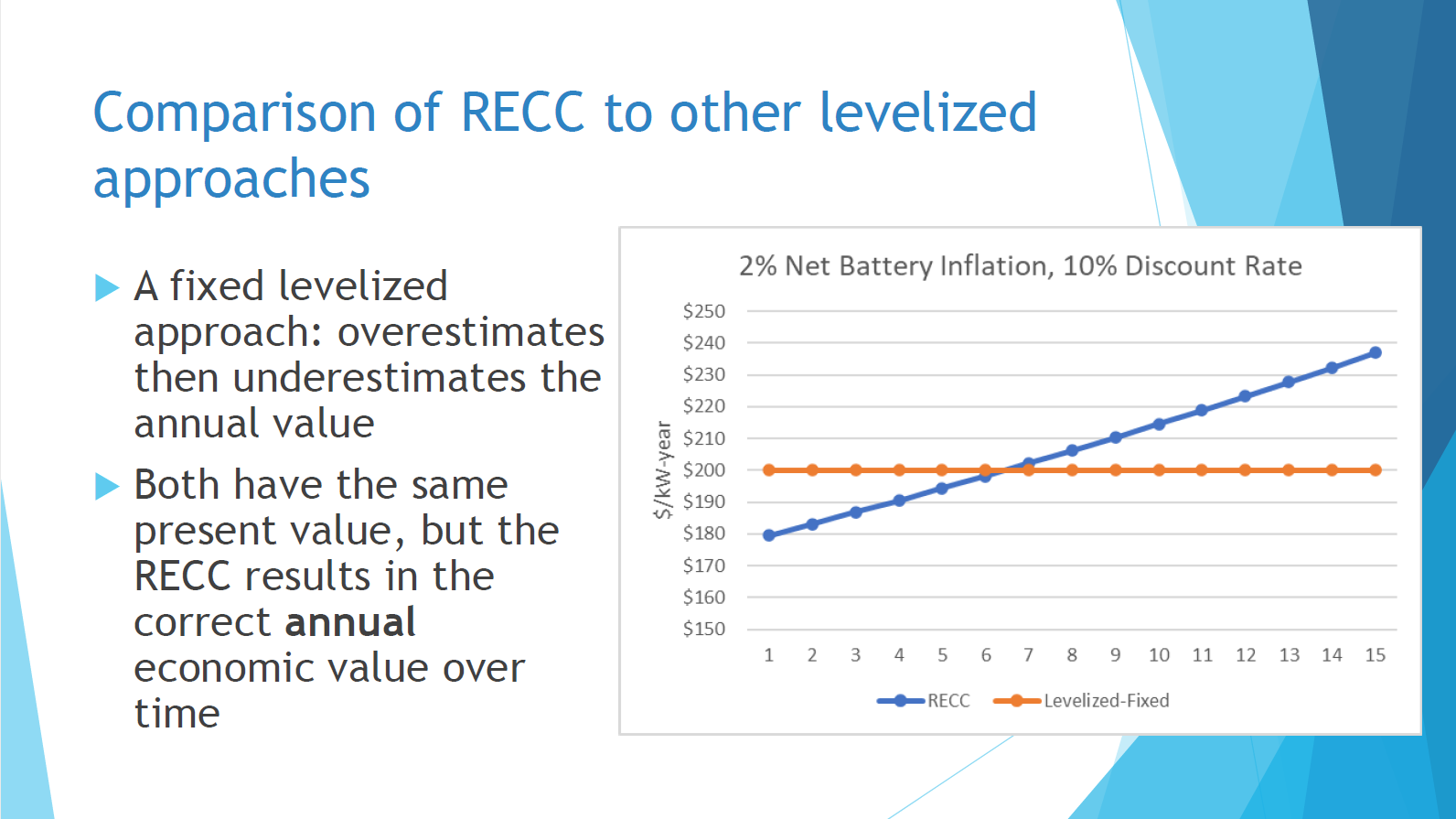 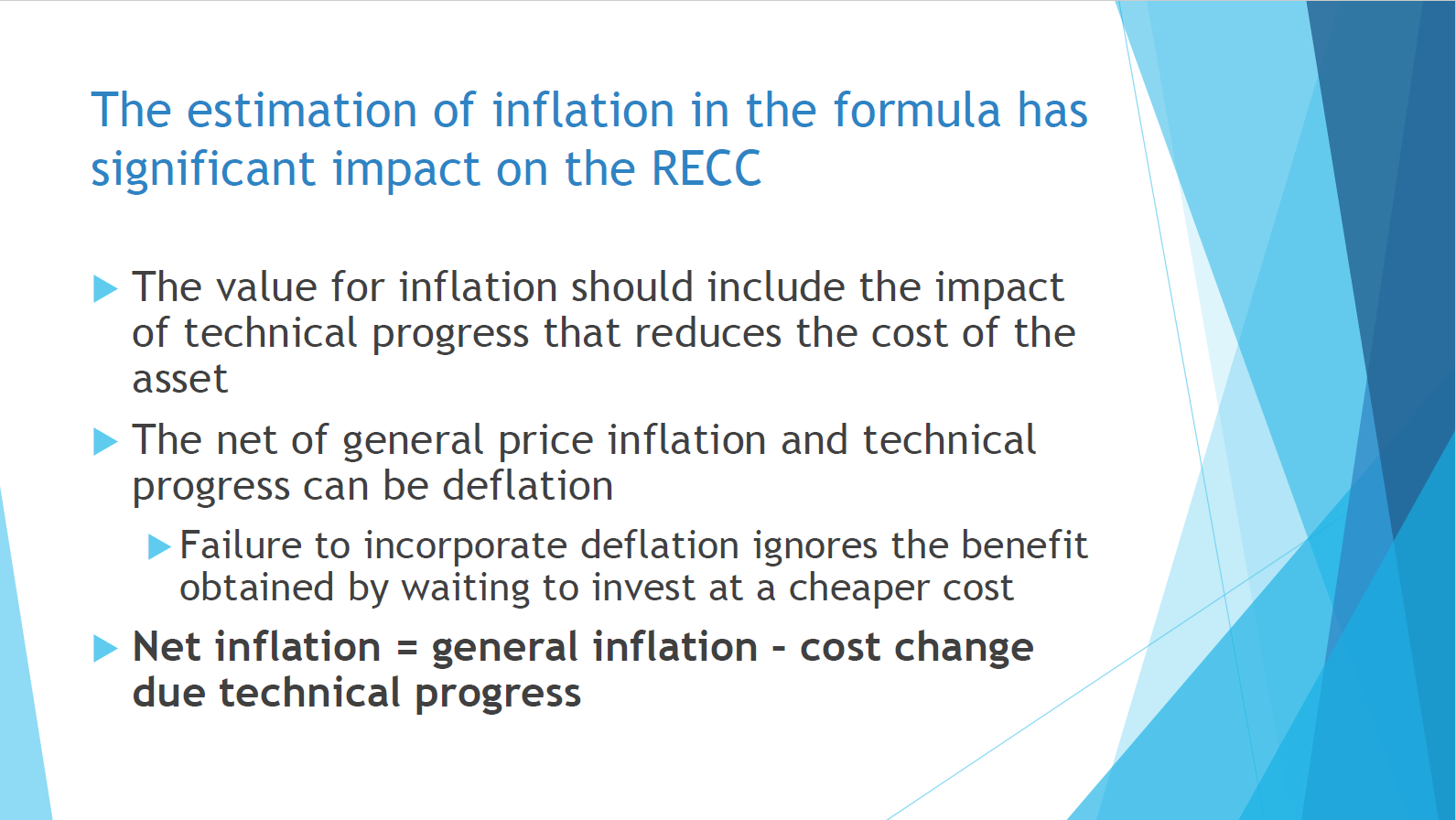 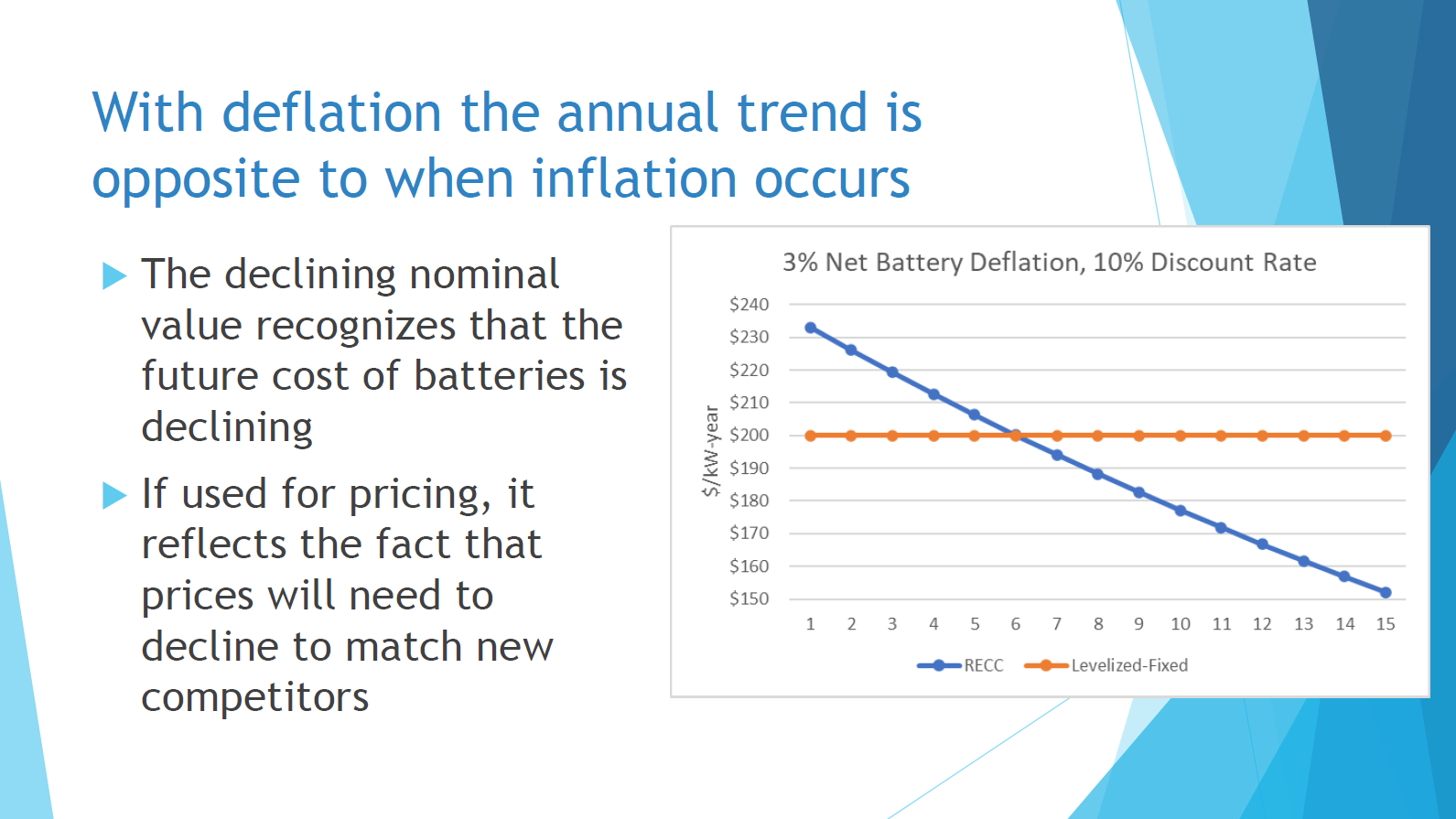 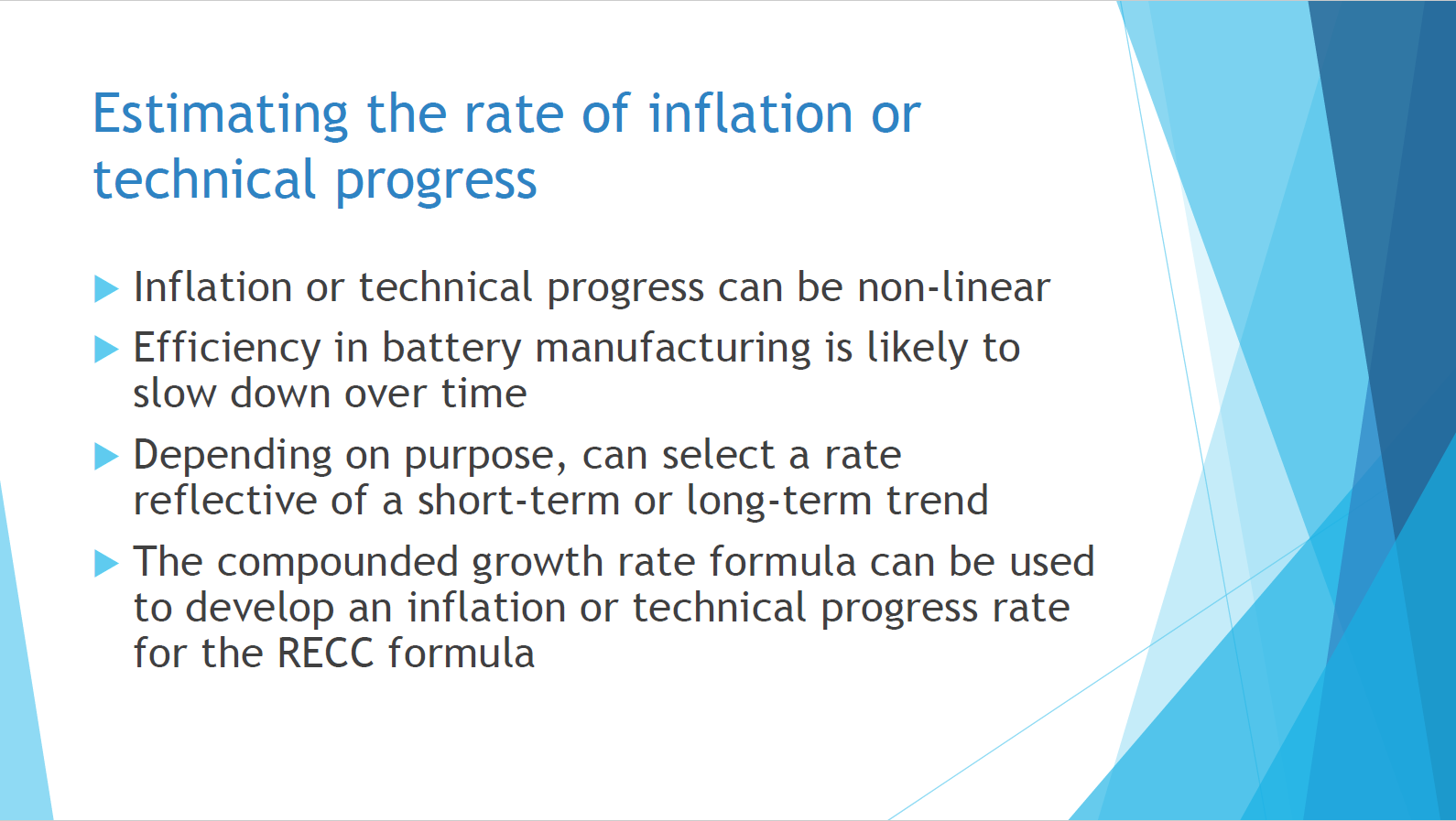 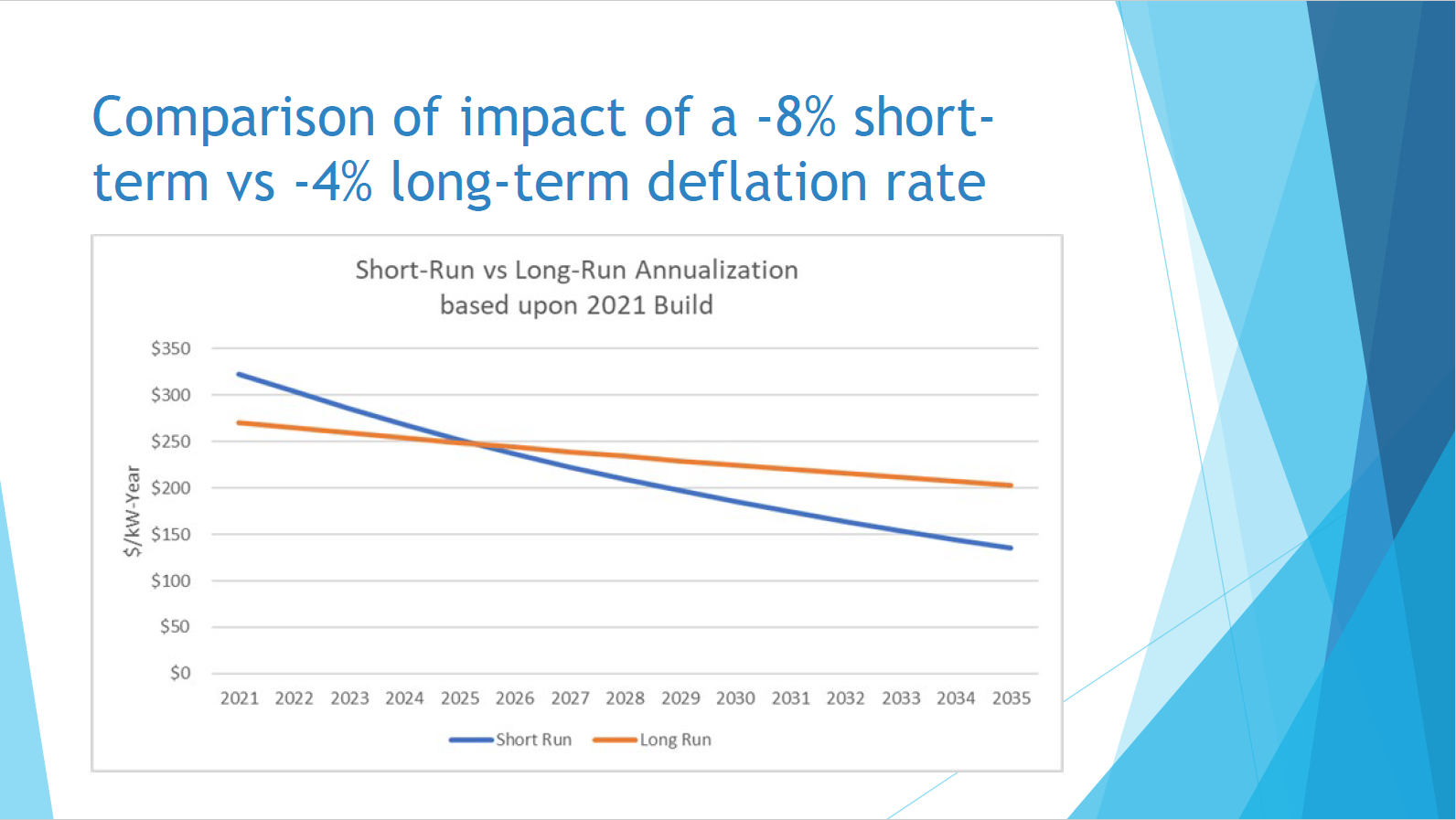 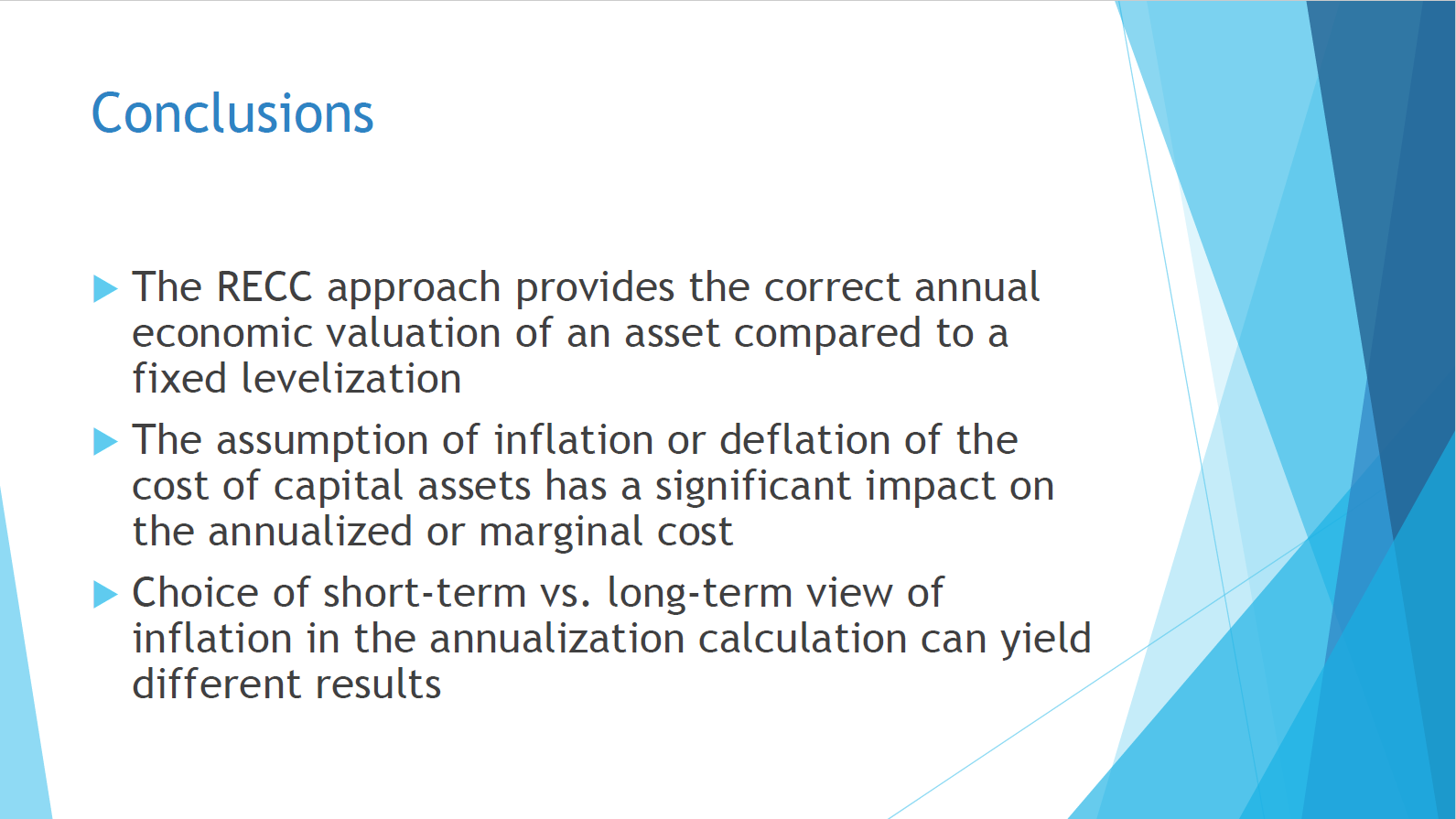 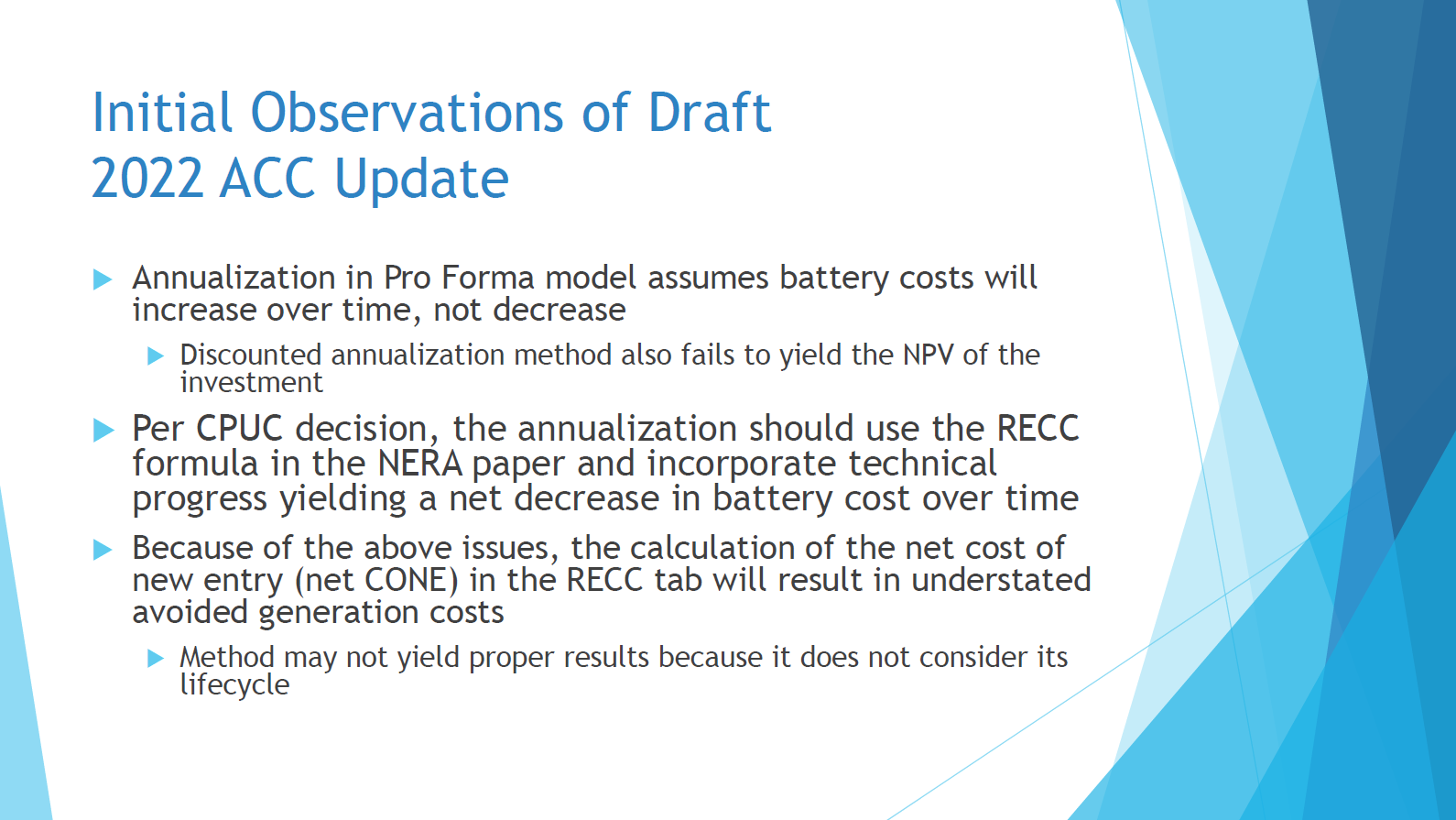 Using SERVM for Capacity Factor Allocation
Near-term EUE Comparison
The 2022 ACC uses SERVM instead of RECAP for capacity factor allocation to be consistent with IRP
SERVM’s expected unserved energy (EUE) heatmap is used to allocate the generation capacity values to hours when the system needs the capacity
In the near term, SERVM shows EUE at 5-7 PM in September, consistent with 2021 ACC
2021 ACC using RECAP [2020]
2022 ACC using SERVM [2022]
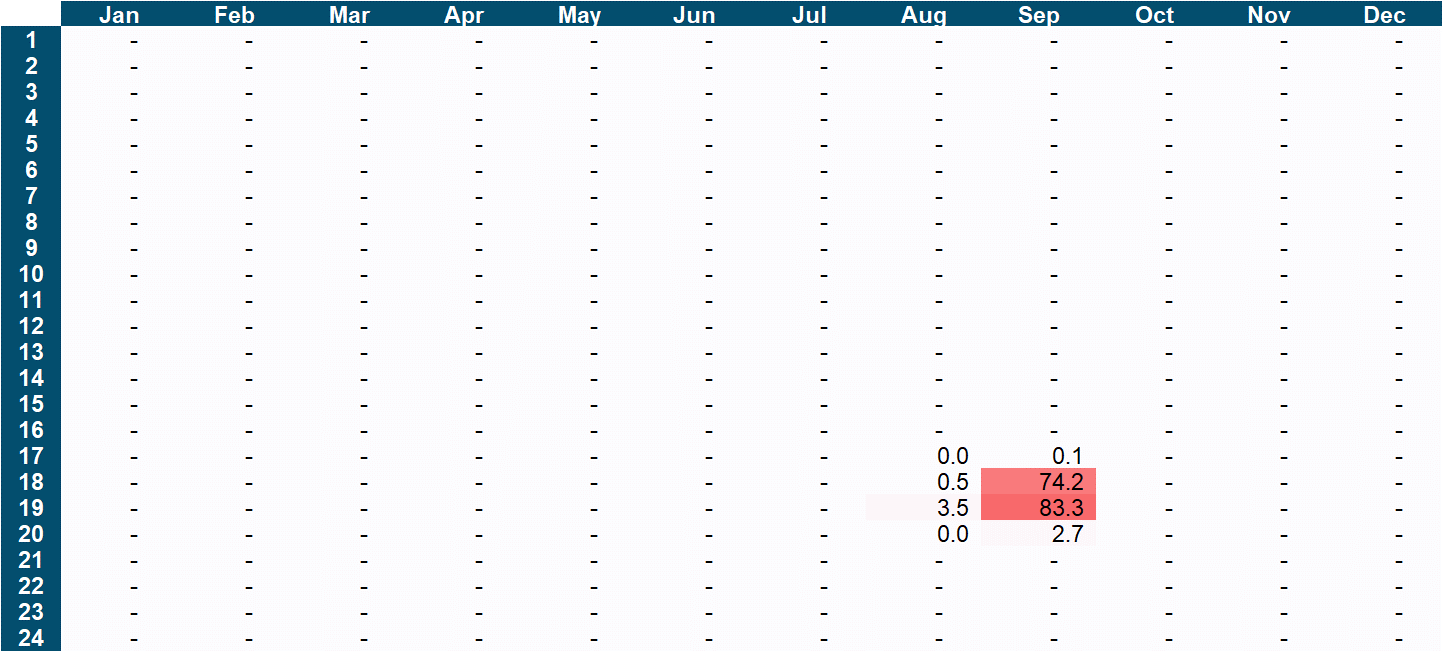 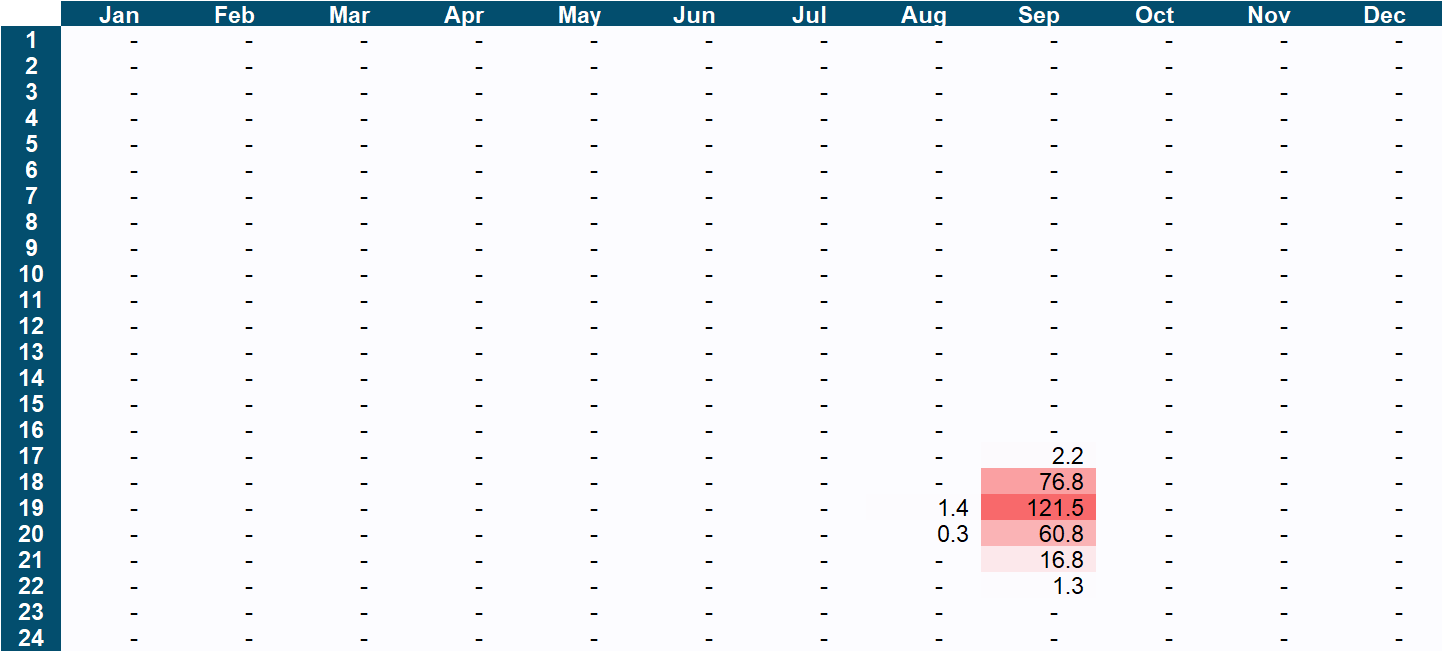 2030 EUE Comparison
SERVM’s EUE peaks at 6-7 PM in August, while RECAP’s EUE peaks at 10 PM in September
2021 ACC using RECAP [2030]
2022 ACC using SERVM [2030]
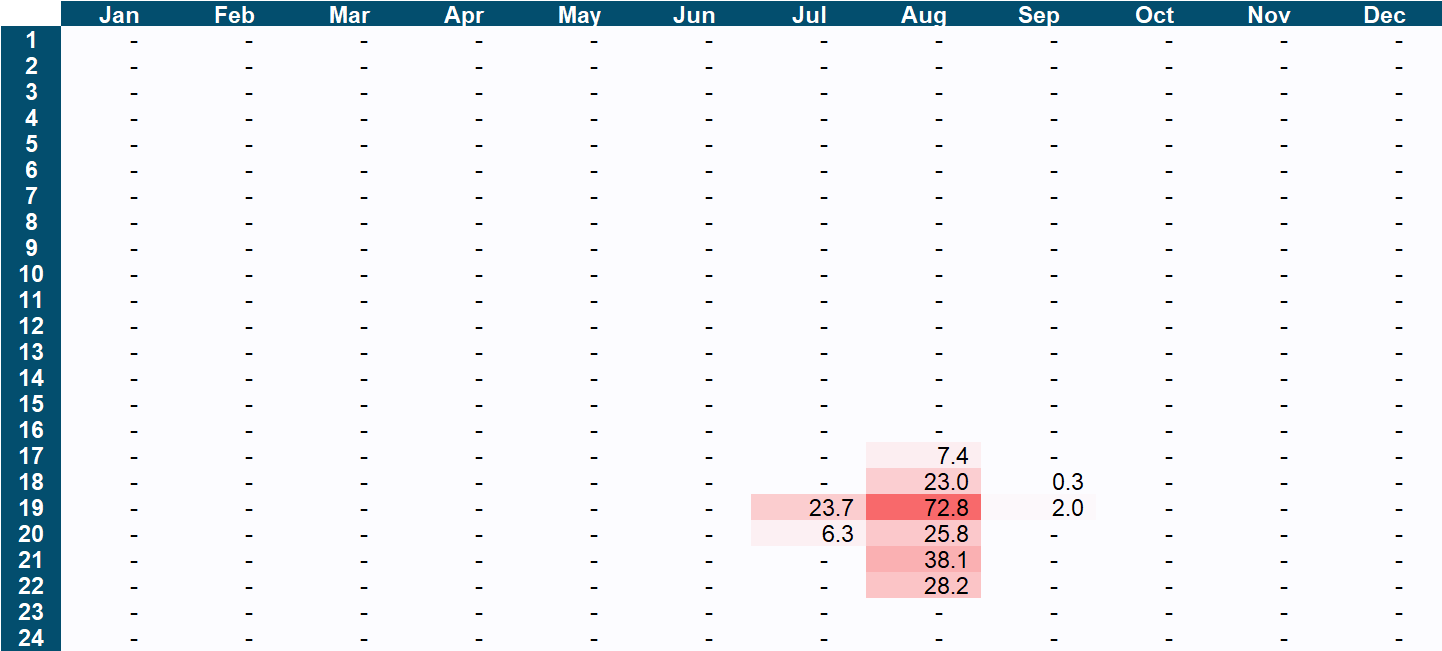 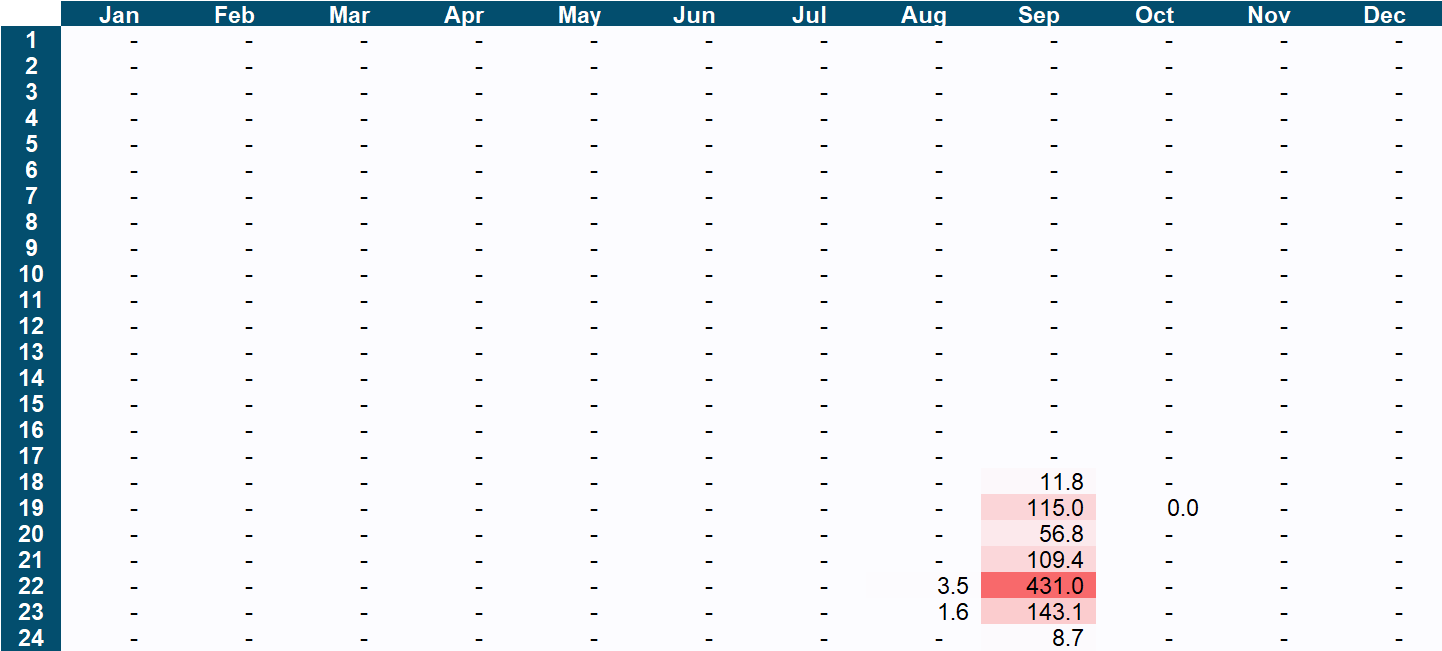 Transmission and Distribution
T&D - Continuation of Existing Methodology
Derivation of Transmission and Distribution inputs maintains consistent with the methodology used in prior ACCs, with values updated based on the most recent filings
*See 2022 ACC Documentation Appendix 14.3-14.5 for calculation detail
Near-Term Distribution Costs and Changes
Near Term Marginal Distribution



Changes in PG&E and SDG&E near term costs reflect increases in forecasted overloads 
Forecasted overload values increased by 230% in PG&E’s filings compared to the 2021 ACC update. Overloads in a scenario with new DER removed would increase by 210% compared to 2021
Though SDG&E’s forecasted overloads showed little change, many circuits approached 90-100% of their maximum capacity and would exceed limits with new DER taken out – resulting in the ‘no new DER’-overloads tripling
For both utilities, decreases in per-unit upgrade costs tempered the impact on the final near-term value
*Draft results and documentation have not been updated for the reduction in per-unit upgrade costs and use a $45 value. This will be corrected in the final model
Long Term Distribution + Transmission Comparison
Long Term Marginal Distribution



Transmission Marginal Costs - Pending additional responses from SCE, SDG&E
The change in PG&E’s marginal transmission cost is based in the D.21-11-016 CPUC ruling, separate from utility or E3 calculations for the ACC
T&D Allocation Factor Updates
Distribution PCAFs
Transmission PCAFs
2022 ACC Update
2021 ACC Update
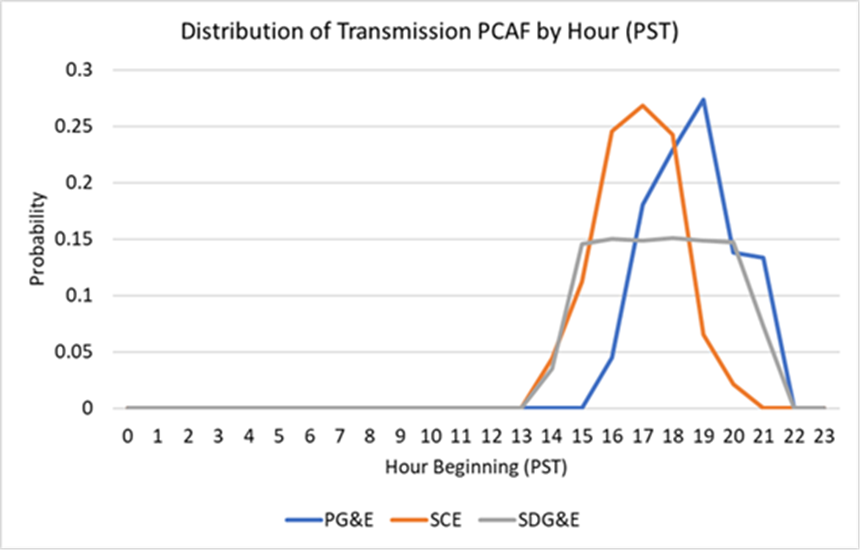 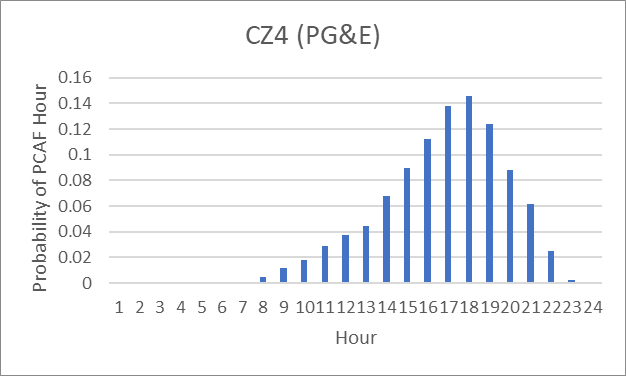 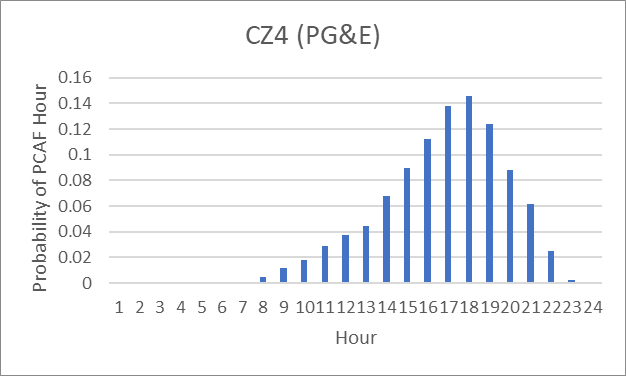 2021 ACC Update
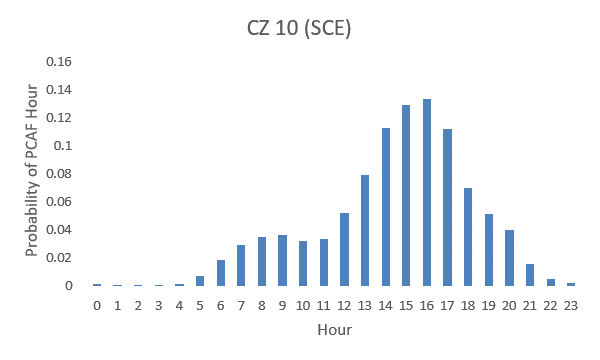 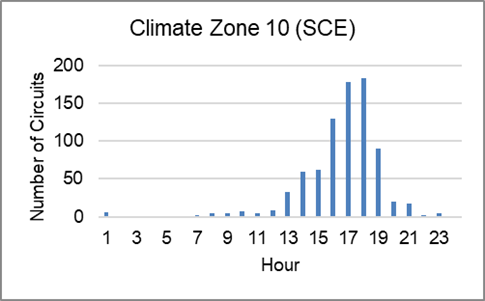 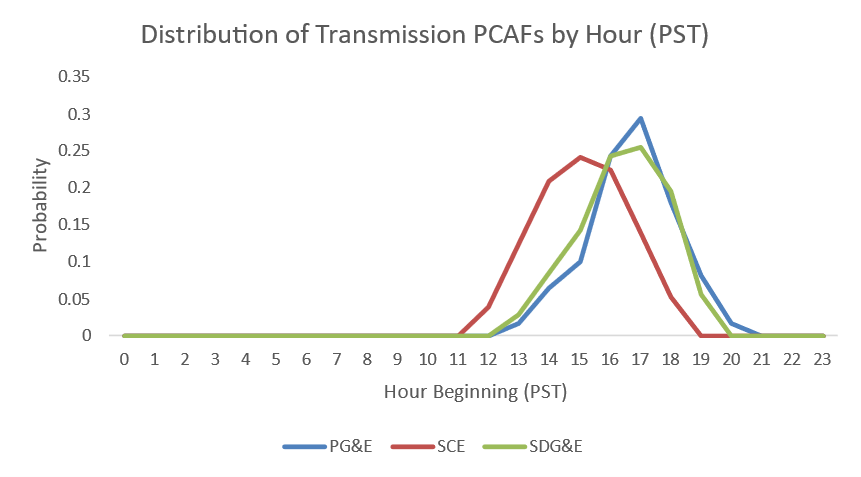 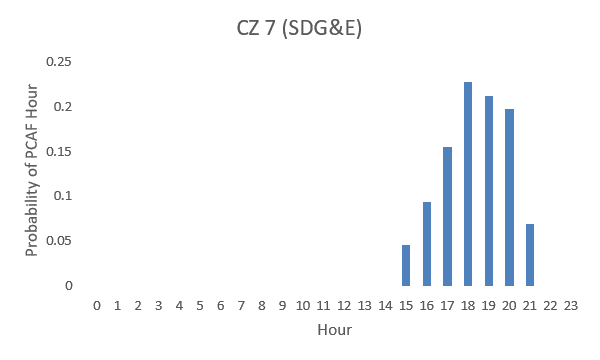 2022 ACC Update
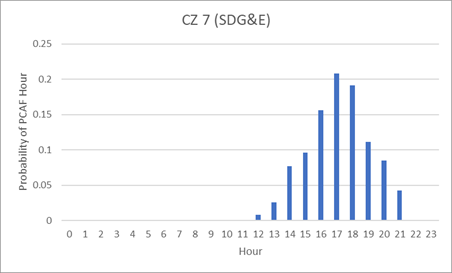 Avoided Gas Infrastructure Costs
Avoided Gas Infrastructure as a new Avoided Costs in ACC
AGIC is to estimate the avoided investment in new natural gas distribution infrastructure by new construction of all-electric buildings
This avoided cost was previously adopted for Energy Efficiency programs, but will now apply to all distributed energy resource programs
This information is on a separate tab within the Gas Avoided Cost Calculator and will not be included in the hourly marginal avoided costs
It must be added separately to the benefits used in cost-effectiveness tests, and only for new construction projects, measures, and programs that have this benefit
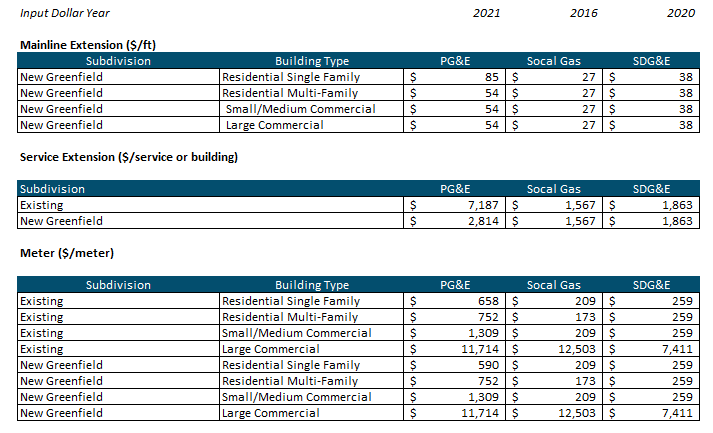 IEPR Natural Gas Forecast
IEPR Natural Gas Forecast Used to be Consistent with IRP
In 2022 ACC, the Natural Gas ACC switched to CEC IEPR forecasts to develop near term and long term avoided costs both for retail natural gas consumption and for electric generation, to be consistent with IRP
This is to ensure that demand-side resources and supply-side resources are evaluated using the same assumptions
CA Gas Price Forecast ($Nominal)
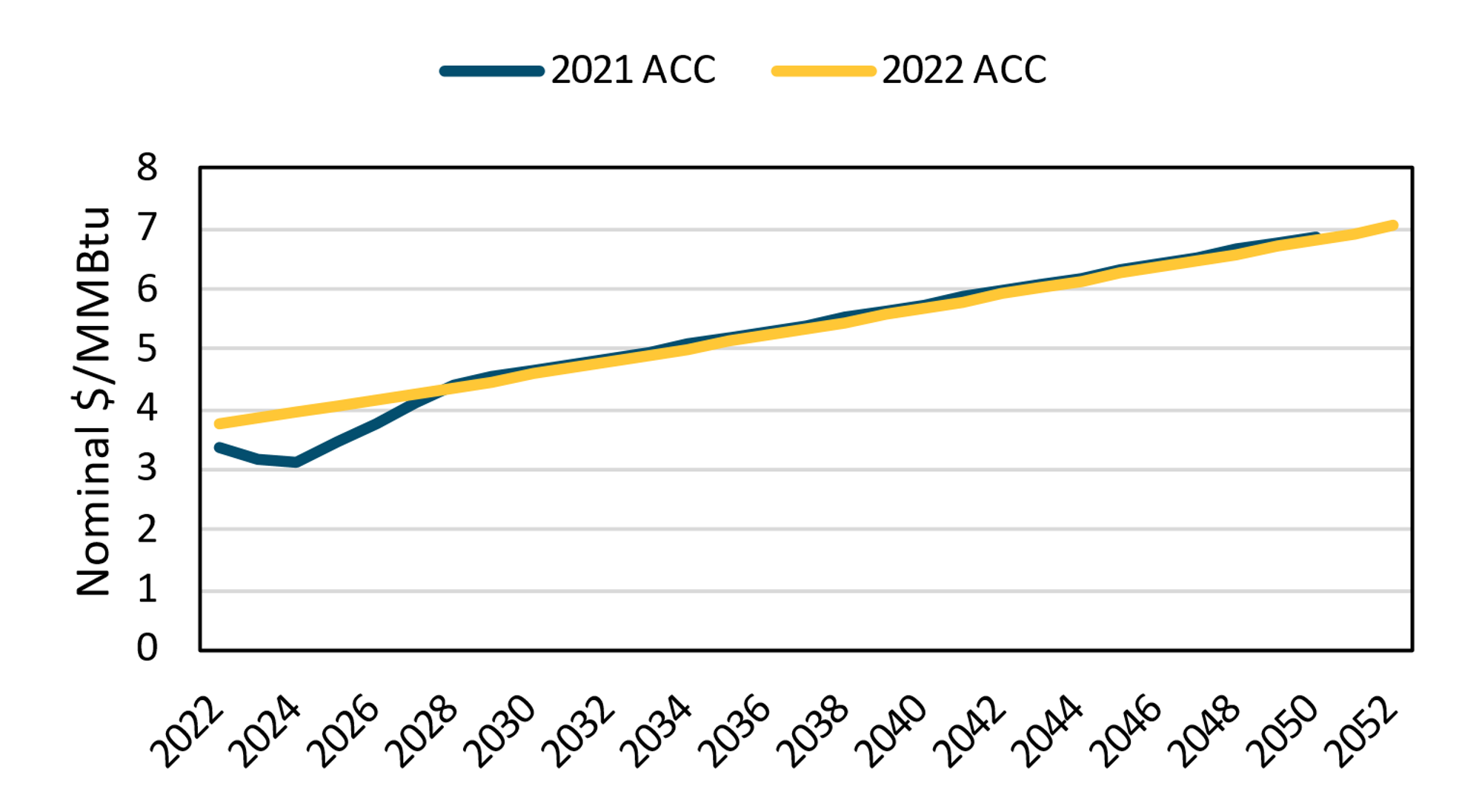 Interim GHG Adder
Interim GHG Adder
Natural gas avoided costs double mainly because the 2022 ACC adopts an ‘interim’ separate (and higher) GHG adder for natural gas
This is to reflect that decarbonizing direct natural gas combustion in buildings through building electrification or use of renewable natural gas is currently projected to be more expensive than avoiding GHG in electric generation
This ‘interim’ value reflects costs that will be borne by ratepayers or utilities in the future
Marginal Abatement Curve for Building Decarbonization
Natural Gas GHG vs Electric GHG Avoided Costs
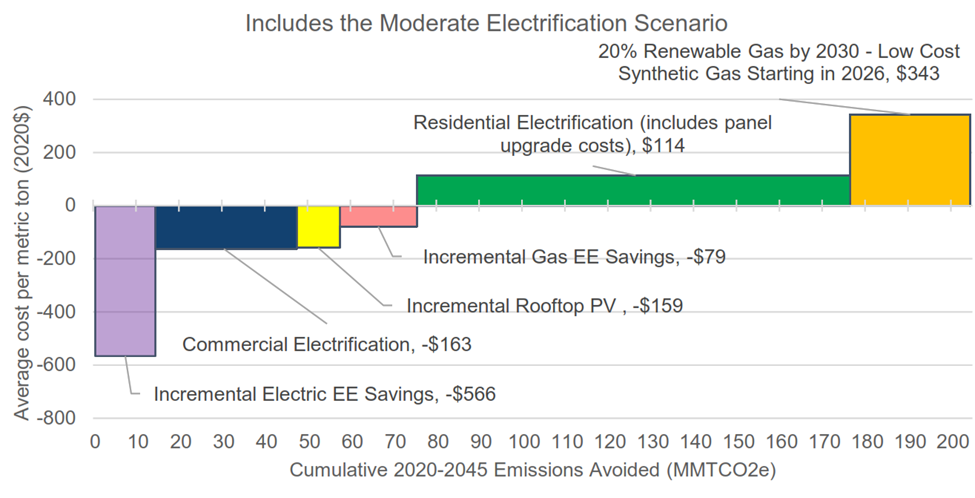 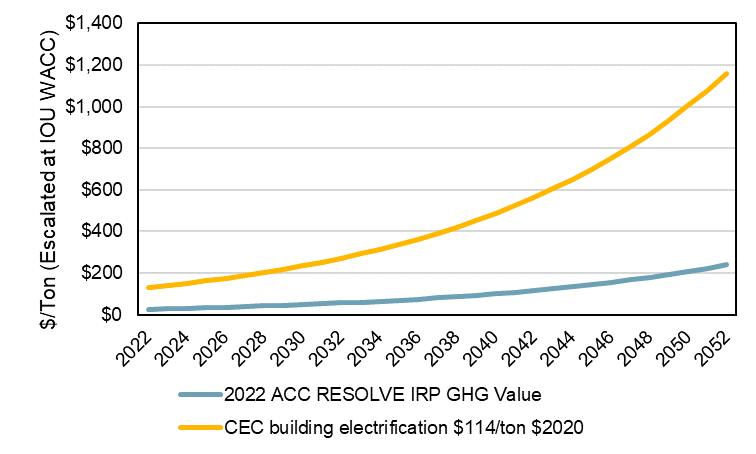 (CEC California Building Decarbonization Assessment, 2021) Figure 15, p. 56
Note: the costs are in $/tonne. Will clarify in the final calculator
Note: After thinking through a stakeholder’s feedback, we agree that the refrigerant calculator should adopt the GHG value consistent with the gas model, instead of the electric model. We will update this in the final calculator.
Refrigerant Calculator
Refrigerant Calculator 2022 Updates
There are three main updates to the 2022 Refrigerant Calculator in the ACC:

Refrigerant leakage is discounted at the mid-year instead of at the end of each year to be more consistent with continuous leakage throughout the device lifetime

There is an option for a user-specified refrigerant GWPs for refrigerants that are not listed in the provided database

The avoided cost calculation is performed for a measure instead of for a single device.
Refrigerant Leakage Avoided Cost by Measure Type
2022 Refrigerant Calculator calculates the avoided cost due to changes in refrigerant leakage for a measure compared to a counterfactual
Measure types include Normal Replacement, Add-on Equipment, and Accelerated Replacement
This update requires the user to specify the input parameters both the measure and counterfactual
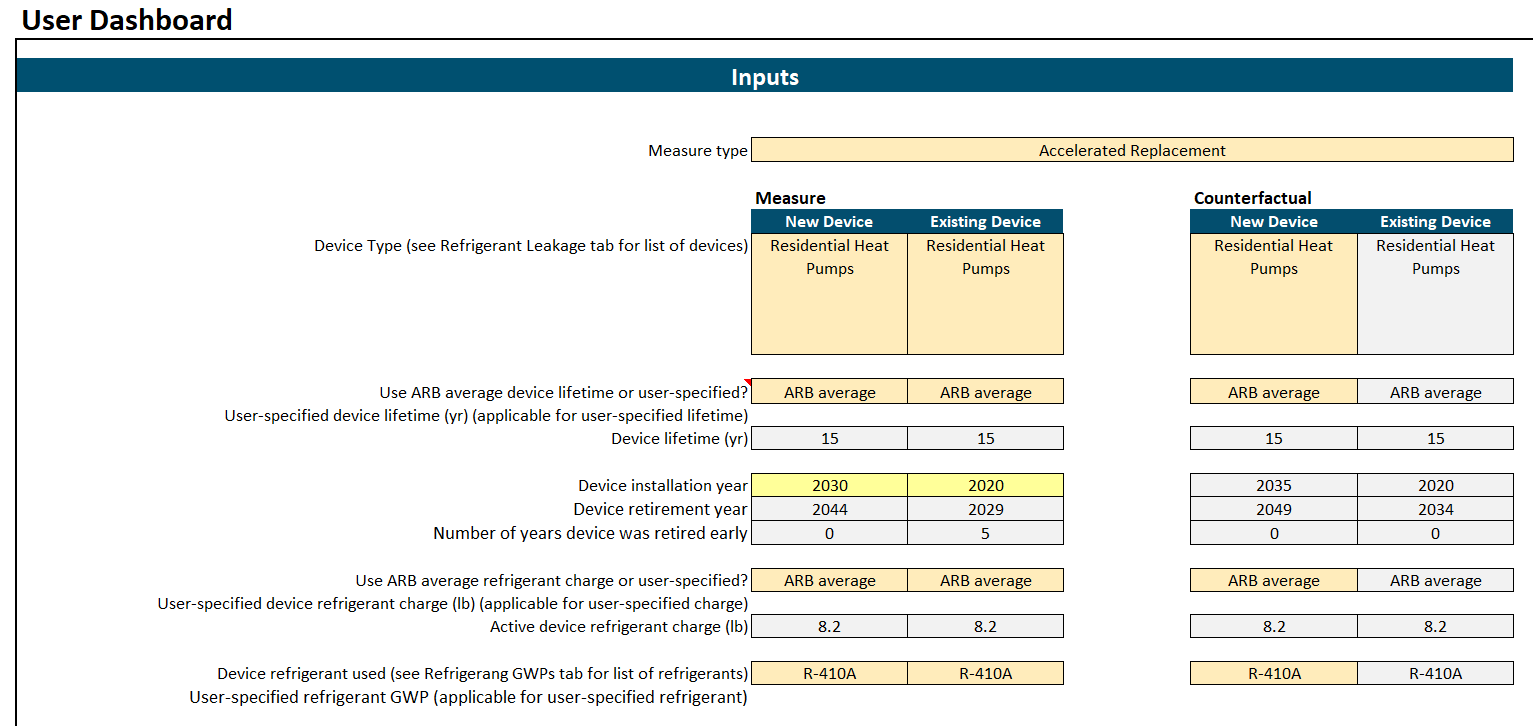 SEIA Presentation
Workshop on the Draft 2022 Avoided Cost Calculator
Tom Beach
Principal Consultant
Crossborder Energy

Consultant to Solar Energy Industries Association

June 30, 2022


Crossborder Energy * 2560 Ninth Street * Suite 213A * Berkeley CA 94710 * tomb@crossborderenergy.com
Caveats to this presentation
Issues may overlap with other topics presented today.
Issues are still under review.
SEIA reserves the right to address other issues not listed here.
Crossborder Energy
57
Avoided T&D costs
What is the process for review of updated SCE and SDG&E avoided transmission costs not yet provided to Energy Division?
Escalation in avoided transmission costs
2.06% to 2.34% per year inflation rates are too low
Recent historical increases in transmission costs are much higher
IOU Transmission Revenue Requirement: - +7%/year (2016-2021)
CAISO TAC charge: +11% per year (2009-2020)
Residential transmission rates: +11% per year (2009-2022)
Future: $30.5 billion in new transmission by 2040 
Per the CAISO’s 20-year Transmission Plan
Deferrable by distributed energy resources that reduce load or produce renewable energy
The CAISO long-term plan is consistent with avoided transmission costs increasing at 8% per year.
Crossborder Energy
58
Concerns with SERVM results
Algorithmic changes to SERVM
2020 to 2021 to 2022 – what was the impact of the errors corrected?
Quantify the benchmarking results
Scarcity adjustment is limited to too-few hours
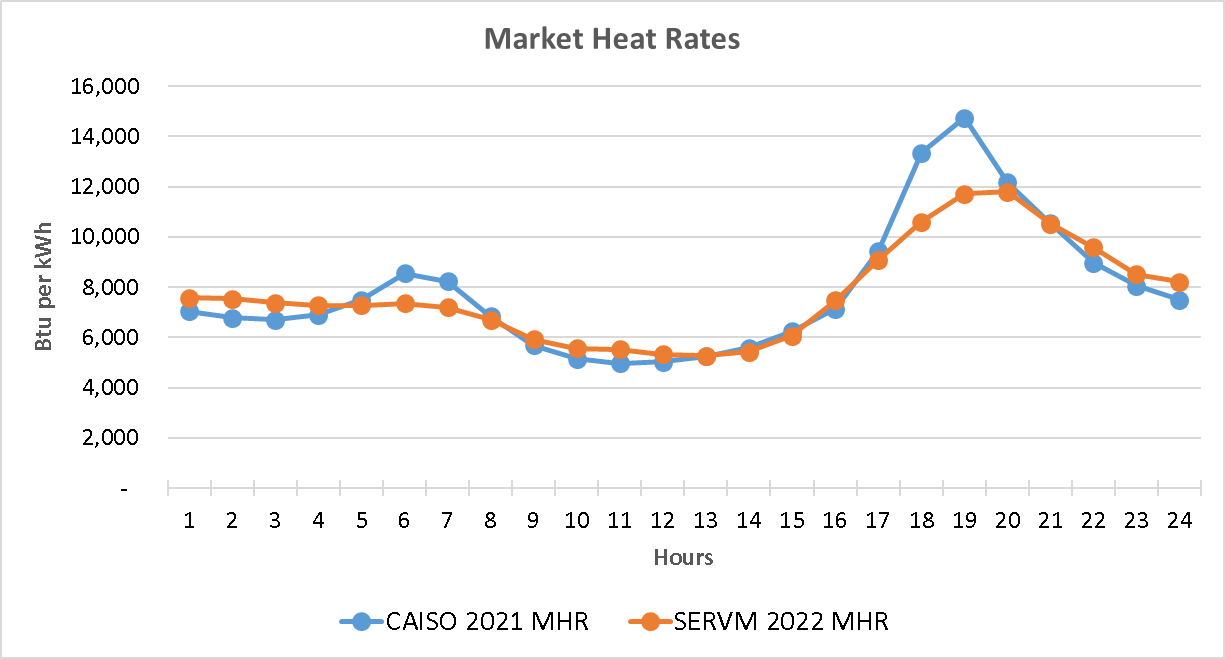 Crossborder Energy
59
The 2022 ACC Will Not Be Accurate [1]
First needed modification to D. 22-05-002
A realistic, up-to-date natural gas forecast
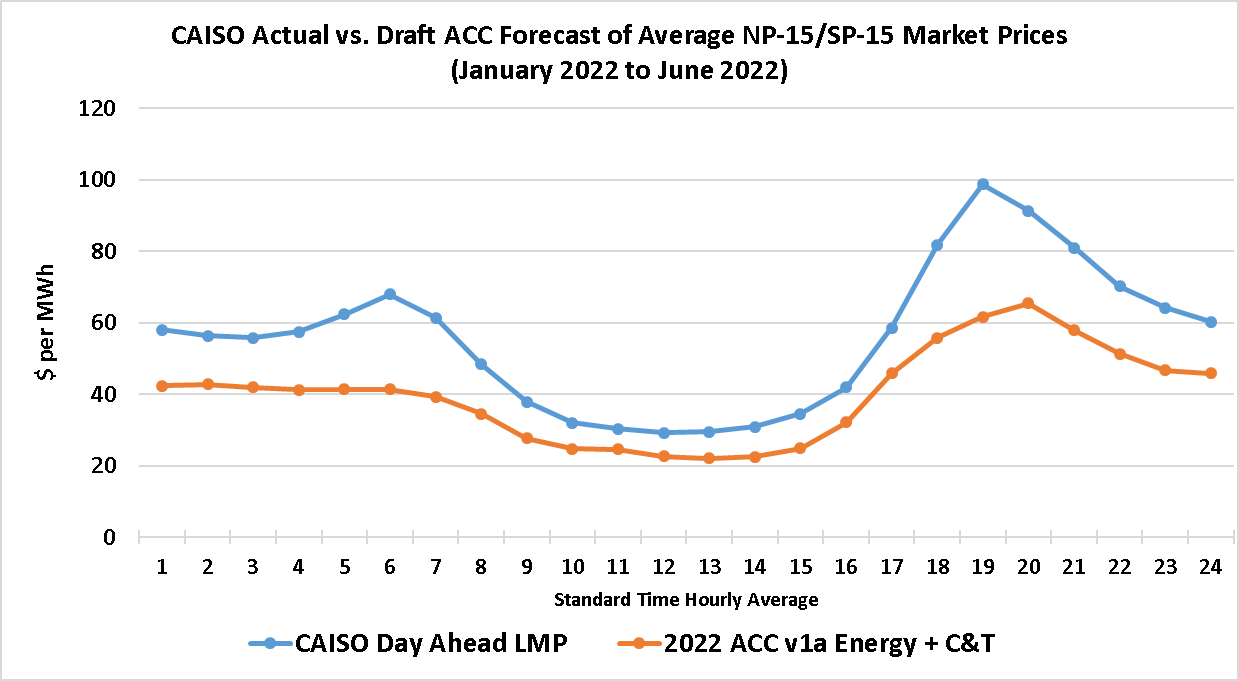 Crossborder Energy
60
The 2022 ACC Will Not Be Accurate [2]
Second needed modification to D. 22-05-002
ACC must reflect the state’s electrification goals
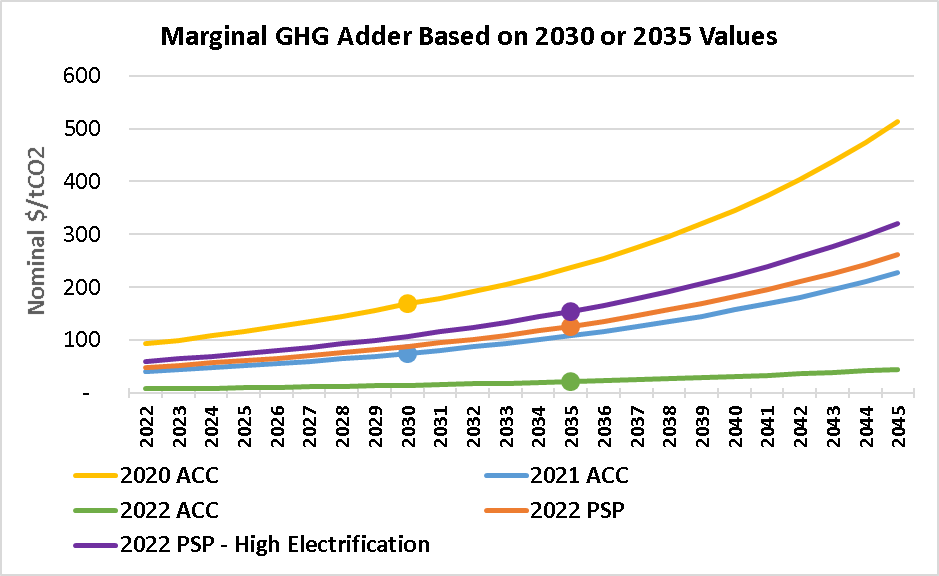 Crossborder Energy
61
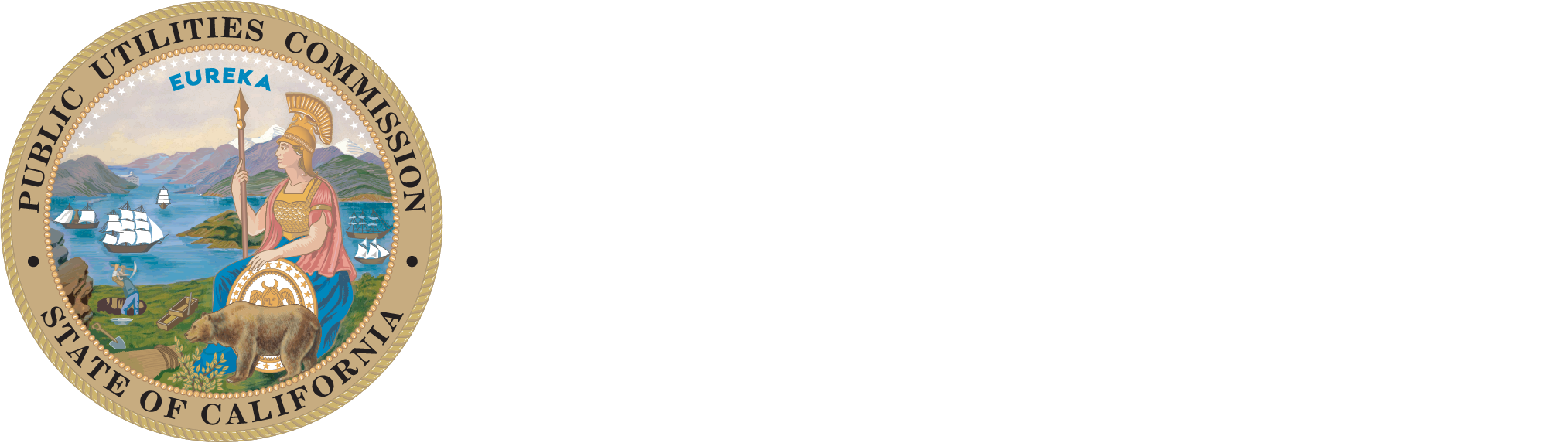